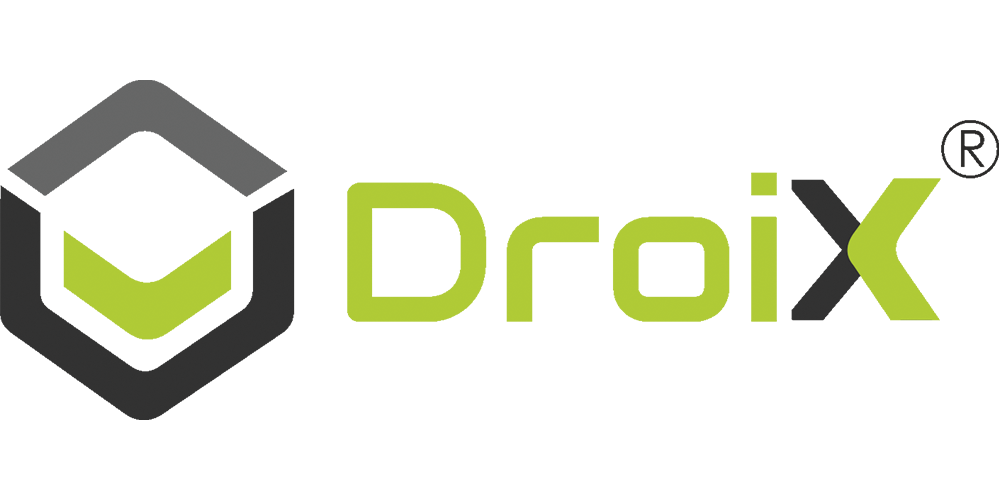 From Fighting with GoogleOver £400K/mo`
A Journey from Passion to Ecommerce Success
From a childhood love for gadgets to the creation of DroiX
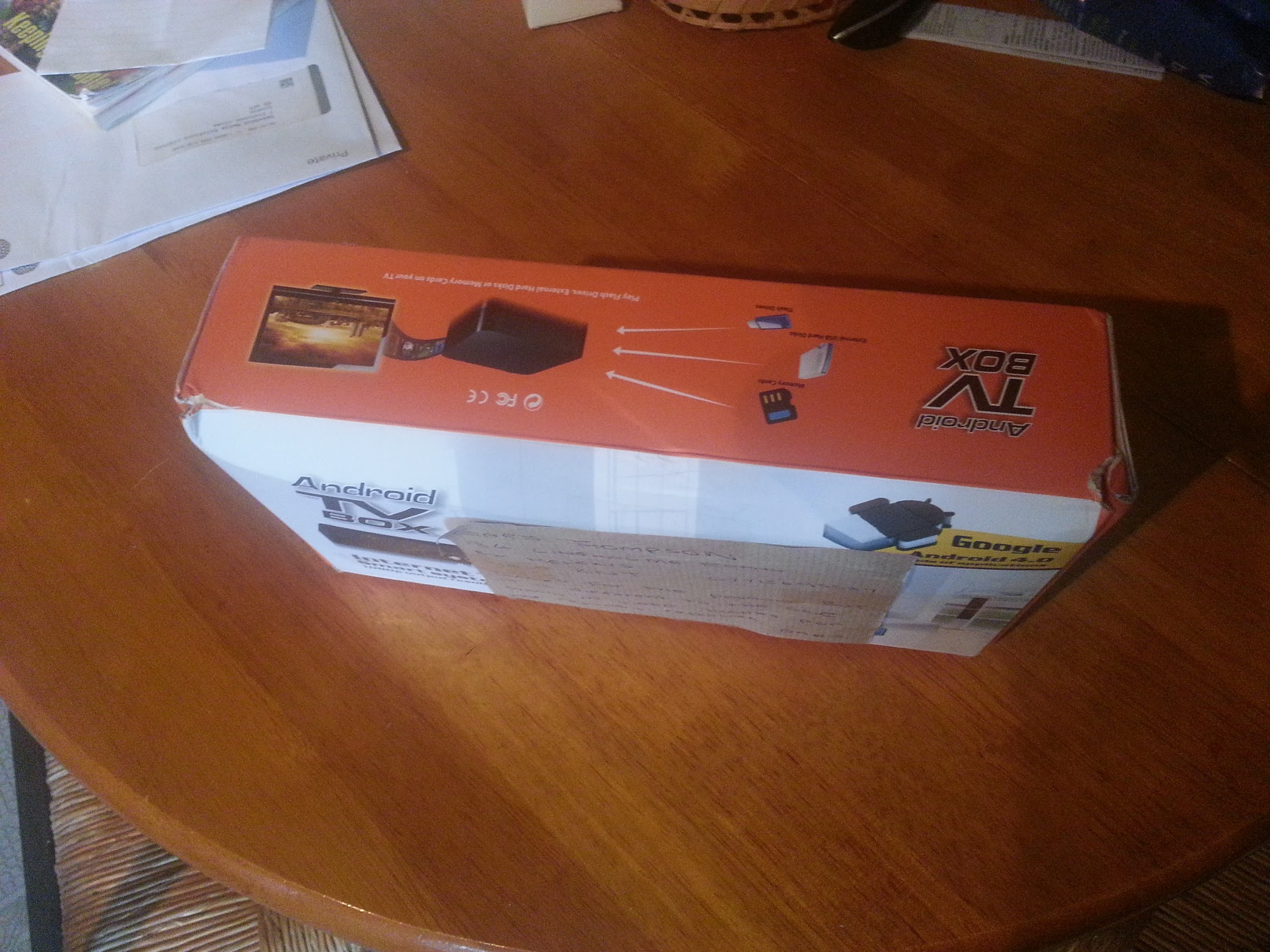 Searched for a media player in 2012.
Discovered Android Box.
Recognized a gap in the UK market.
Spotting an Opportunity
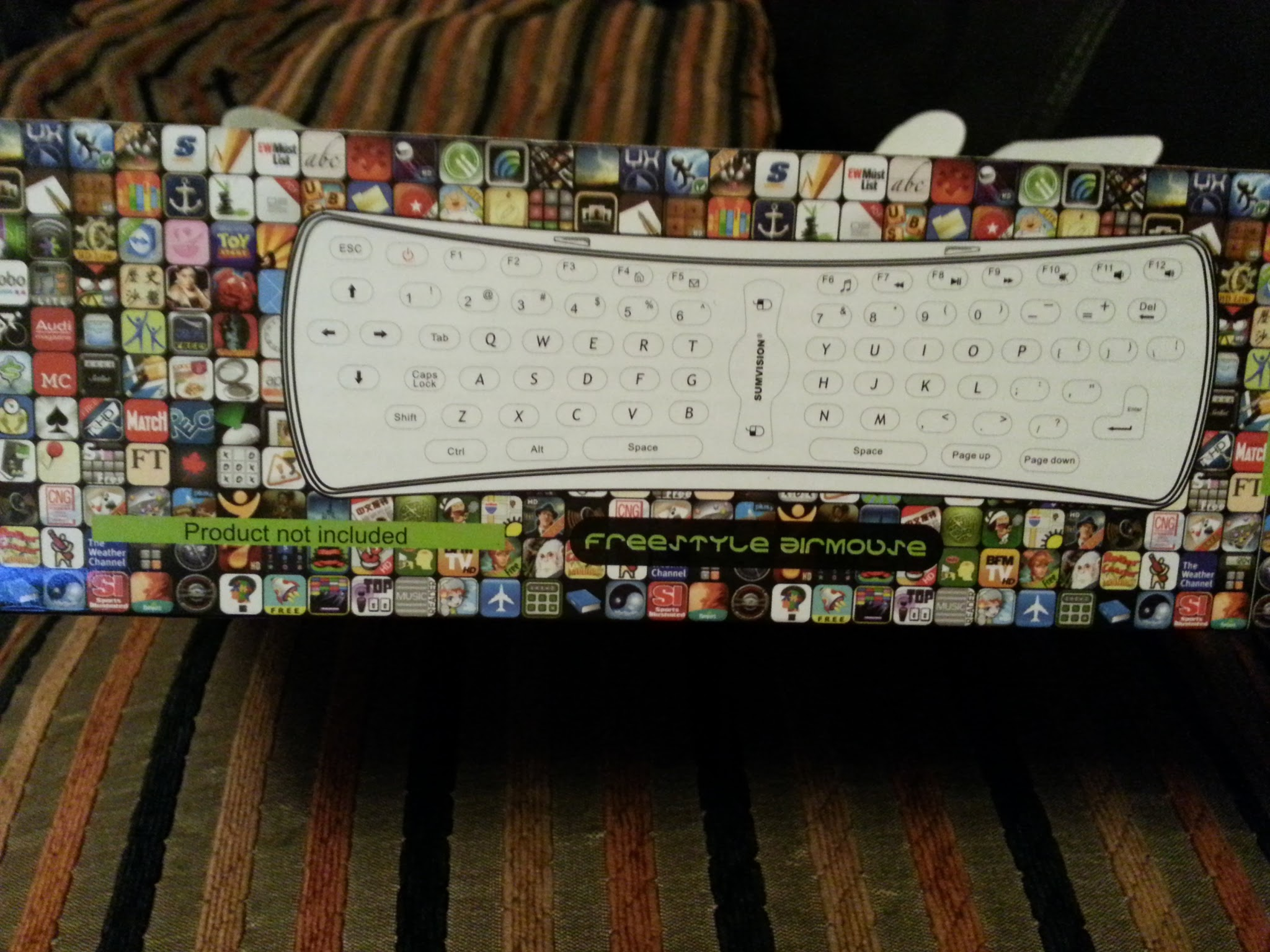 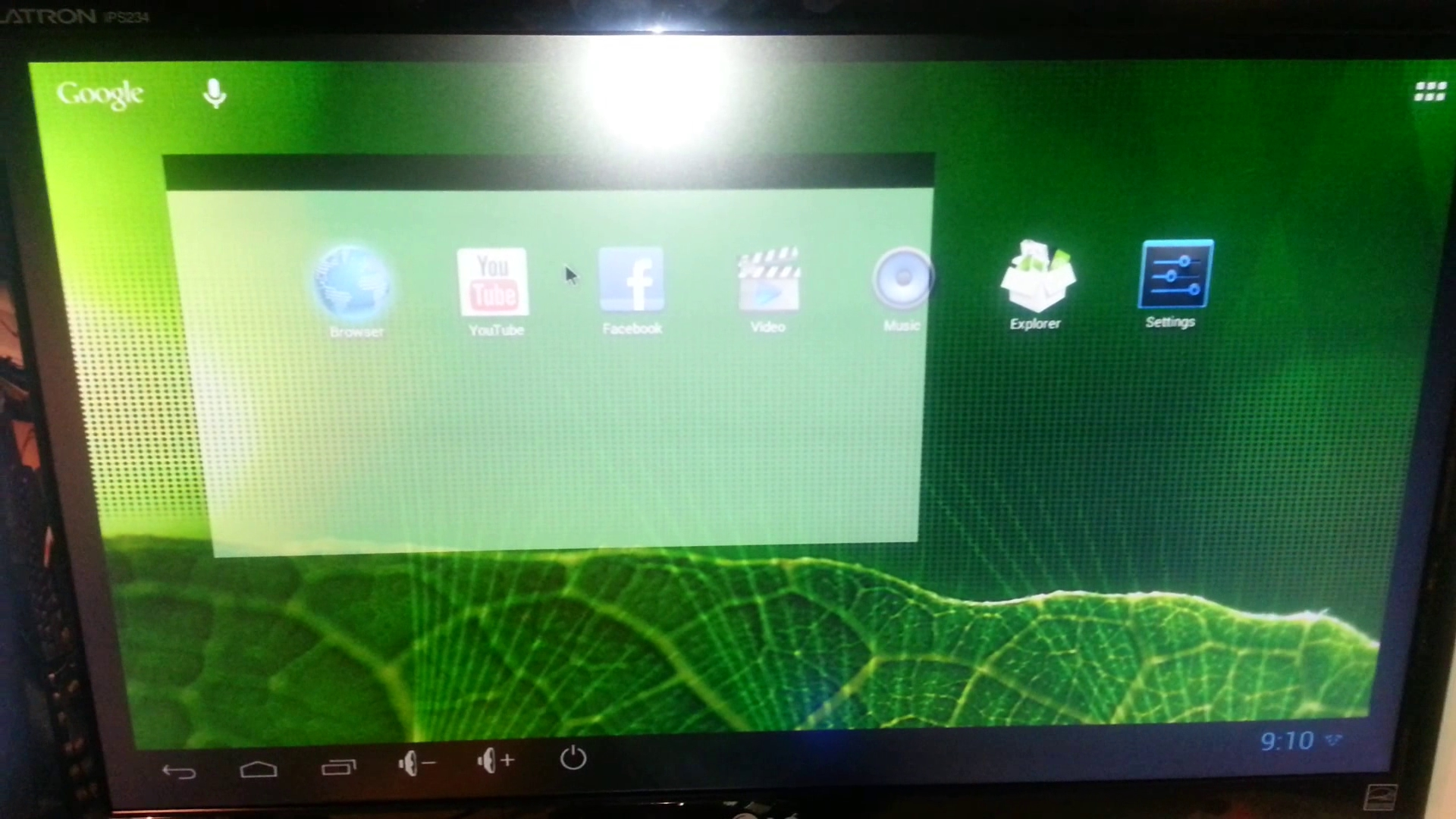 8/05/20XX
3
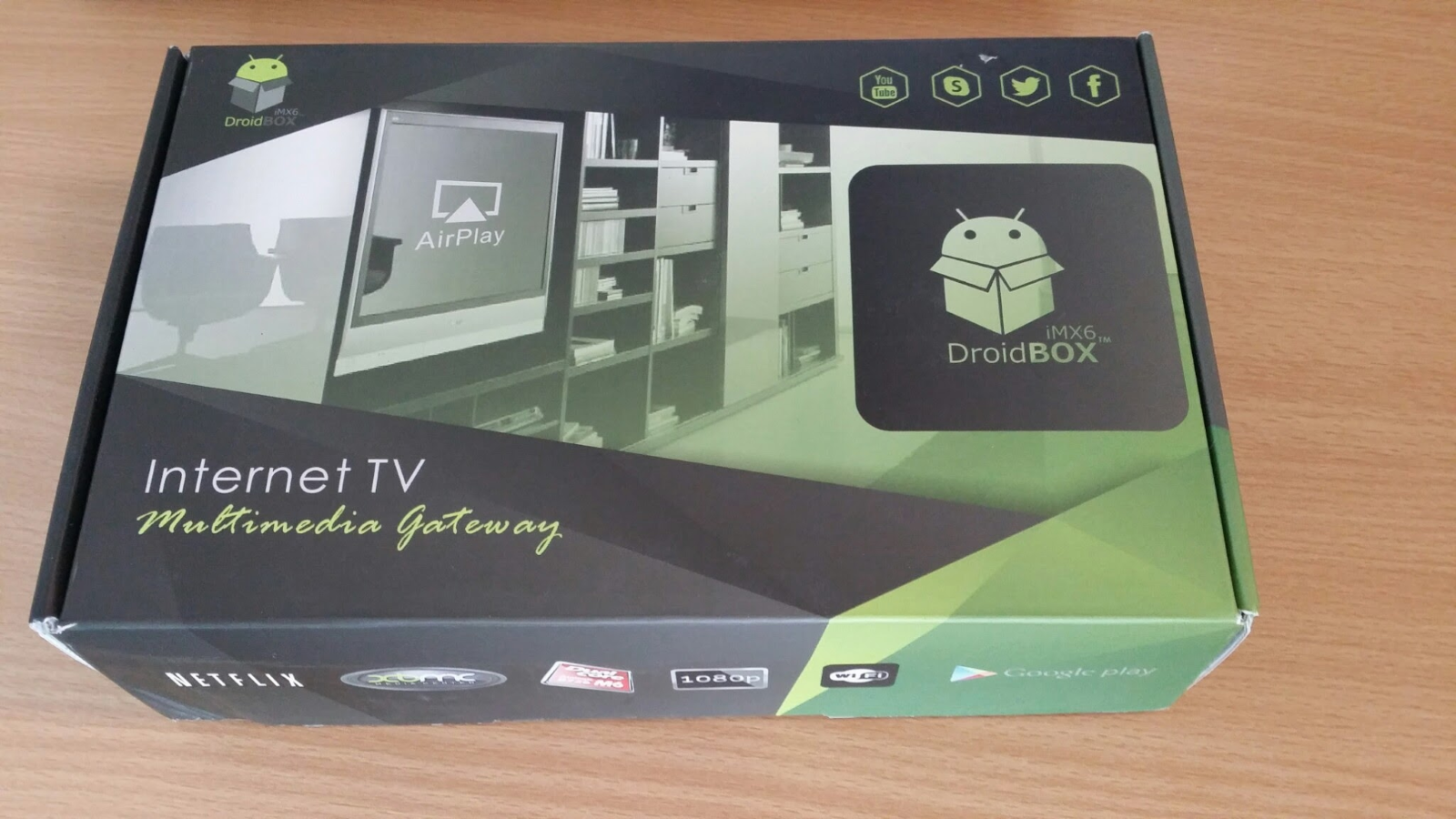 Taking the First Step
Started selling on eBay in 2012.
Realized importance of branding by 2013.
Registered the DroidBOX trademark and domain.
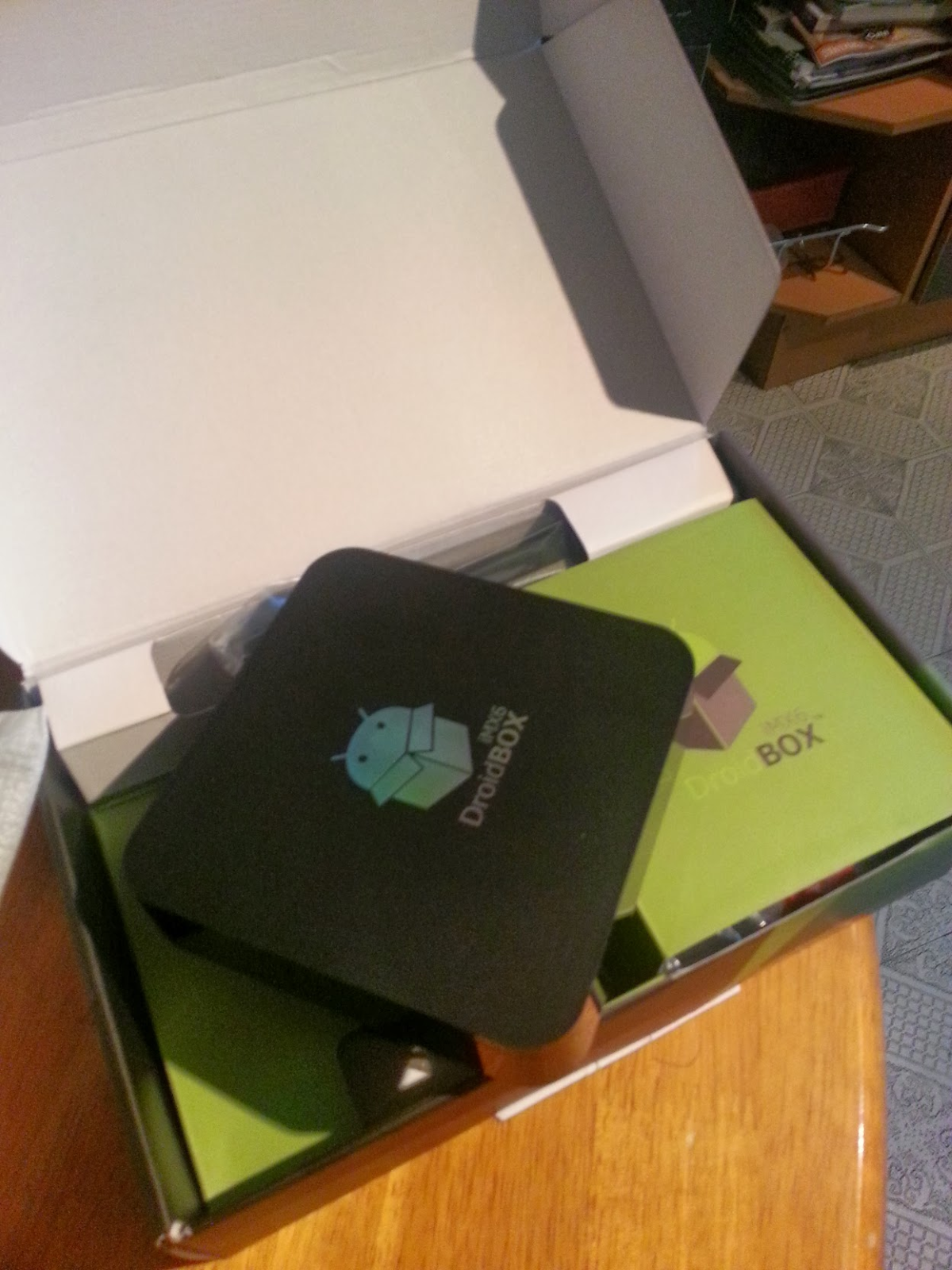 Conference Presentation
4
Embracing Amazon FBA
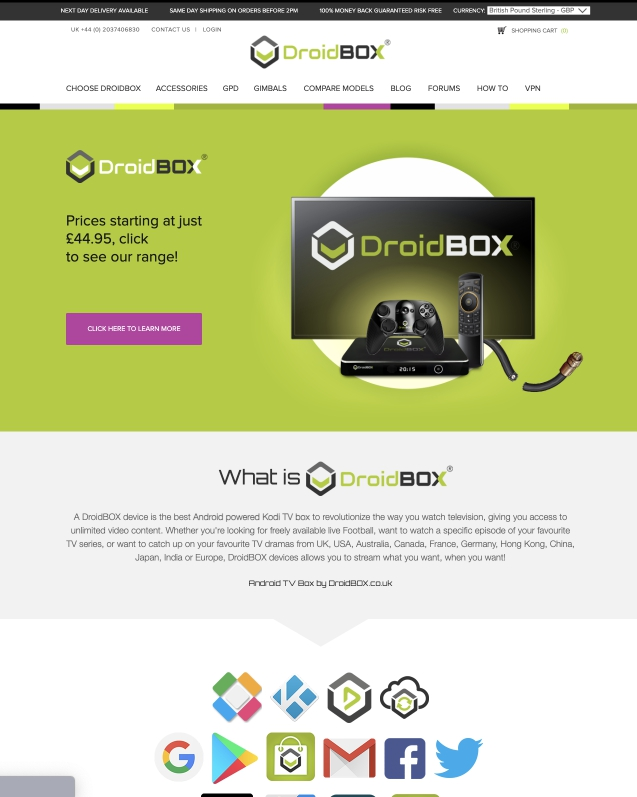 Commitment to the Vision
Left full-time job in January 2014.
Recognized the potential of an E-commerce website in 2015.
Partnered with Magecloud for Magento 1.9 website.
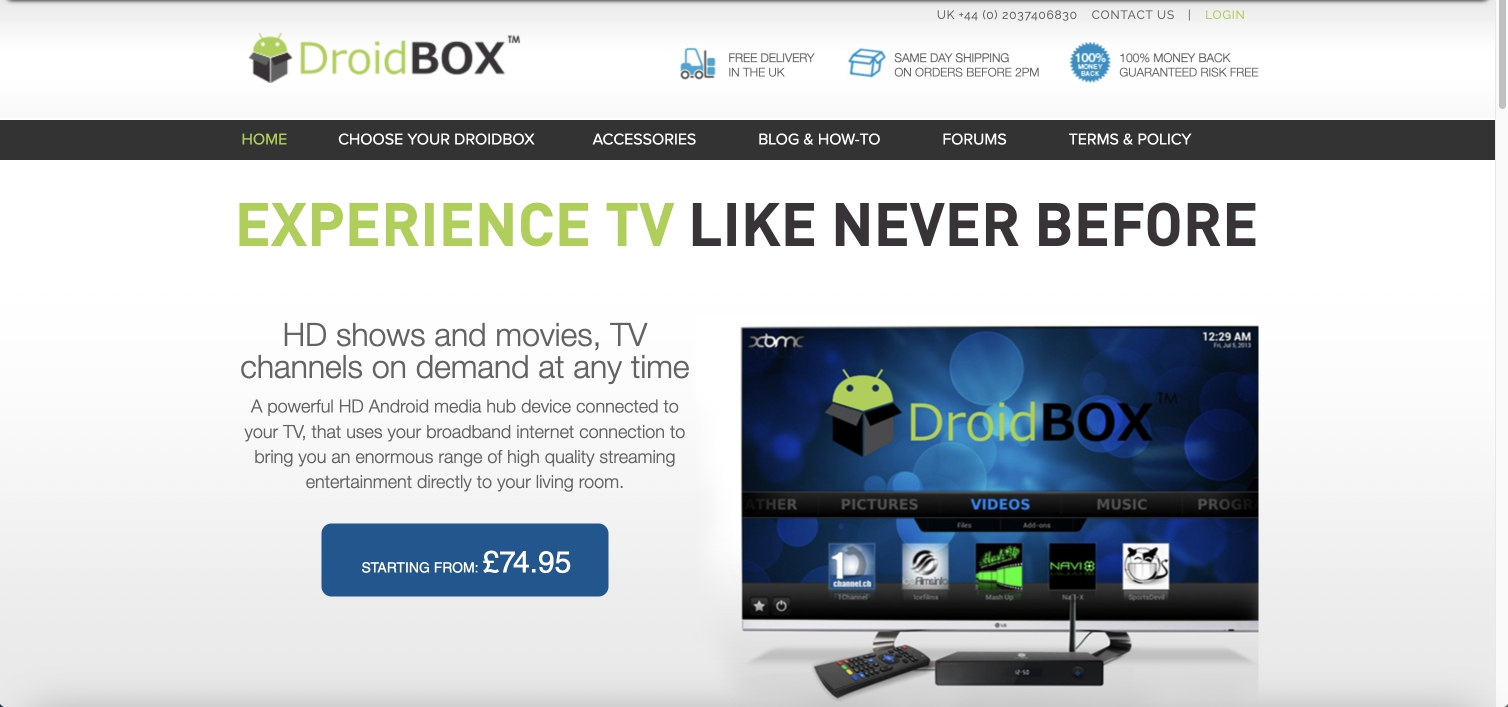 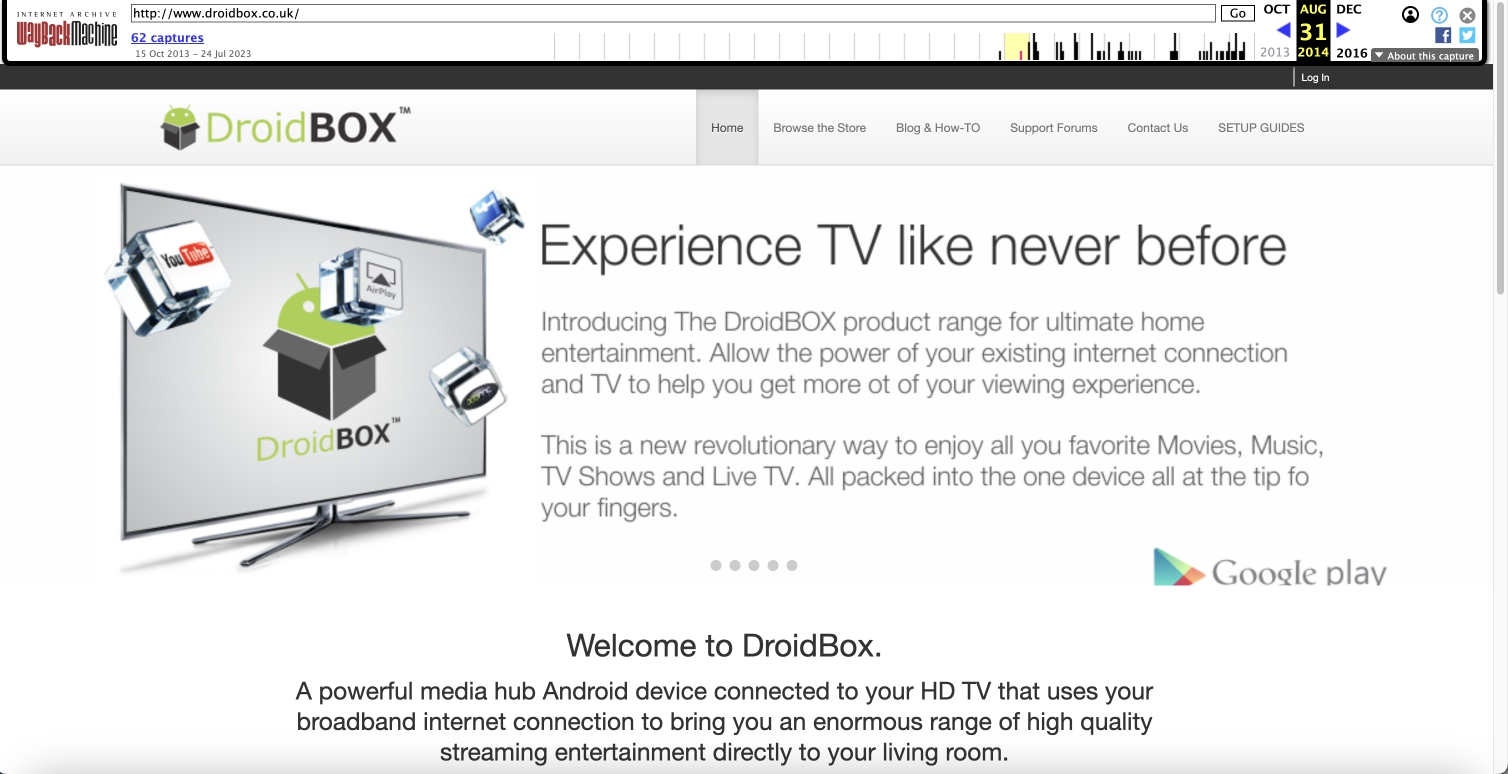 Navigating the Ecommerce Waves
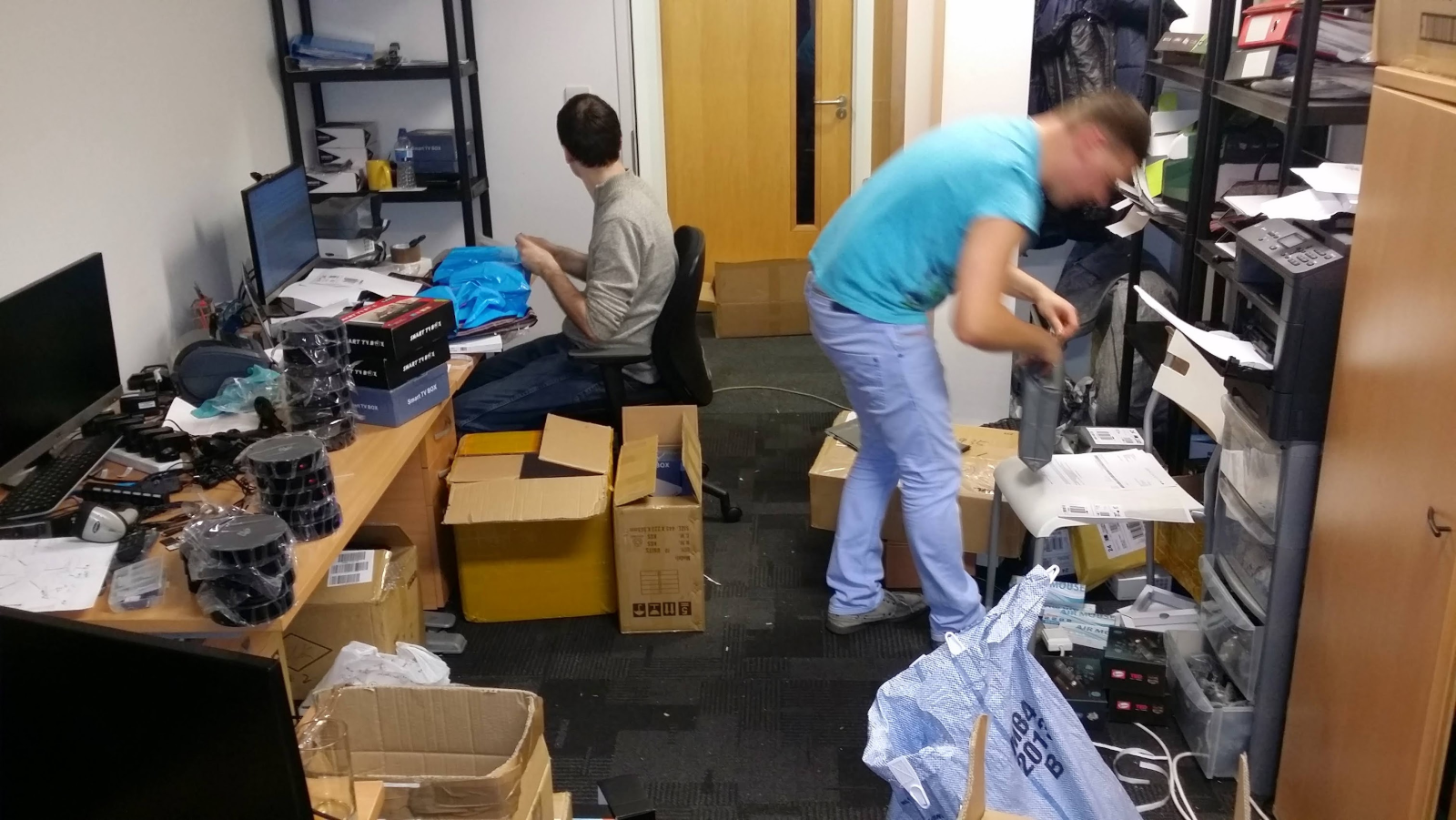 Moved to a bigger office in 2015.
Diversified products post-Brexit 2016.
Google's objection to "DroidBOX" brand in 2016.
Increased turnover by 25-30% in EU markets & FBA.
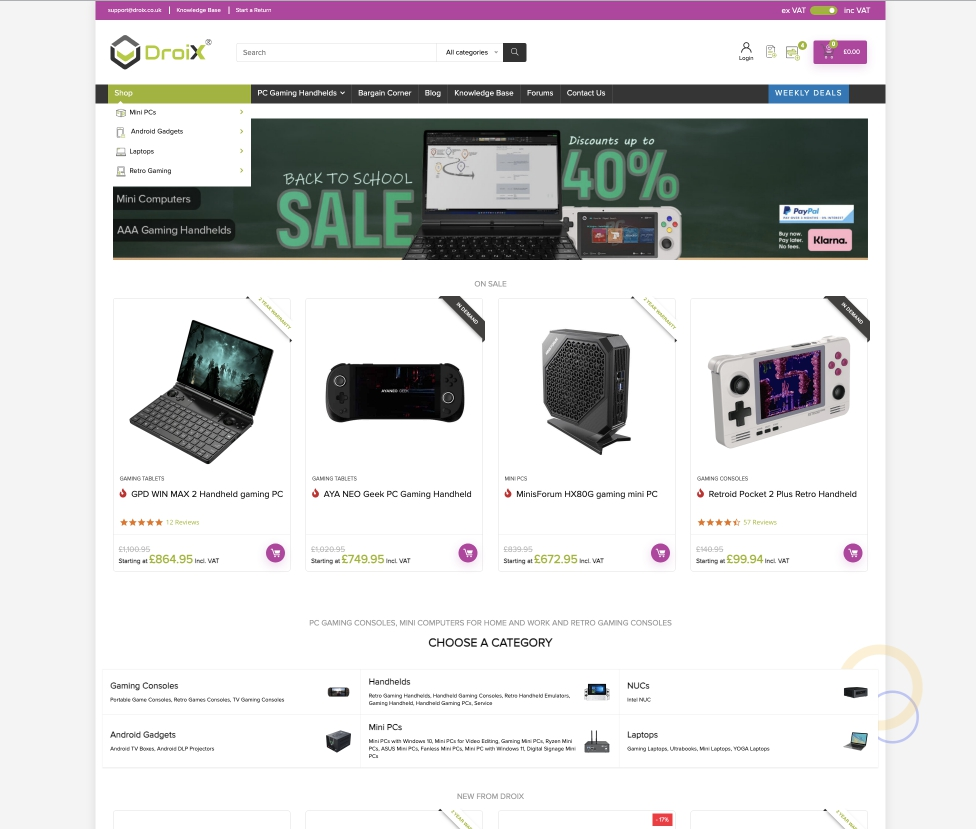 A New IdentityA Global Vision
Expanded to Amazon USA (2017-2019).
Rebranded to DroiX after 3 years of litigation.
Introduced DroiX Global (DroiX.net) in 2019-2023.
Importance ofRelationships
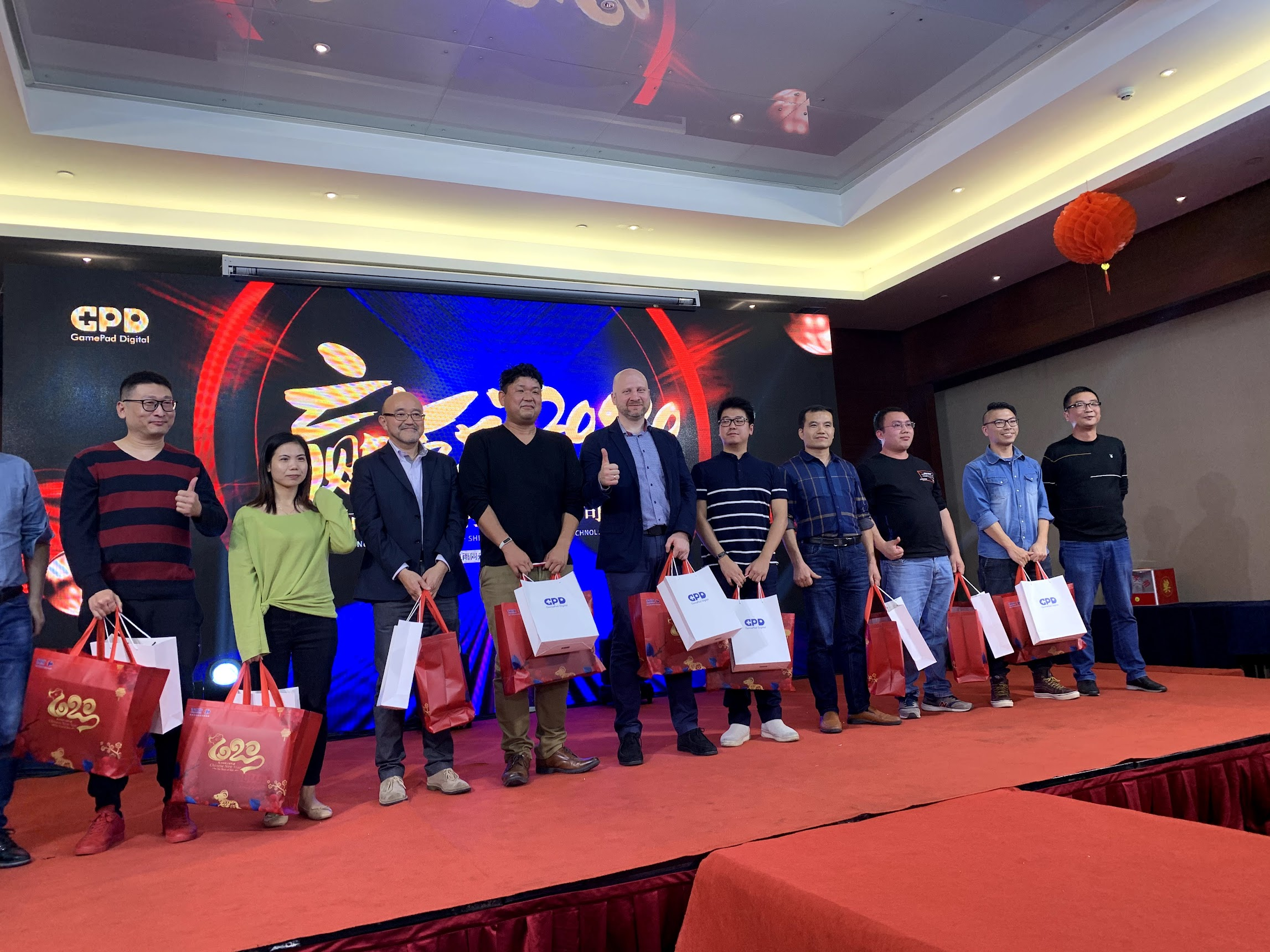 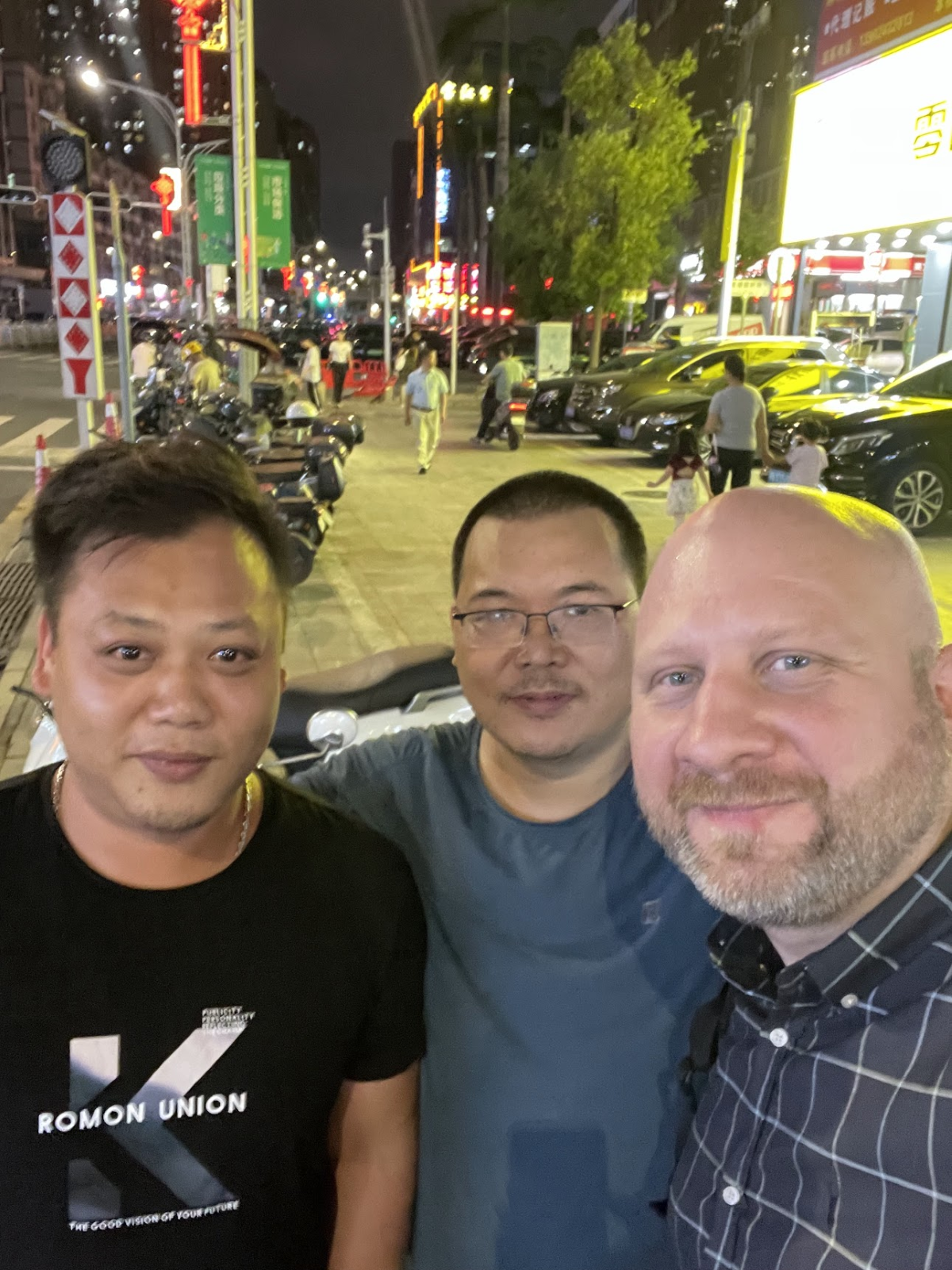 Importance of personal relations with suppliers.
Benefits: Better deals, extended warranties, priority support.
The Present Snapshot
Amazon, eBay, and DroiX platforms.
Over 100 active SKUs.
Presence on major social platforms.
In-house team structure.
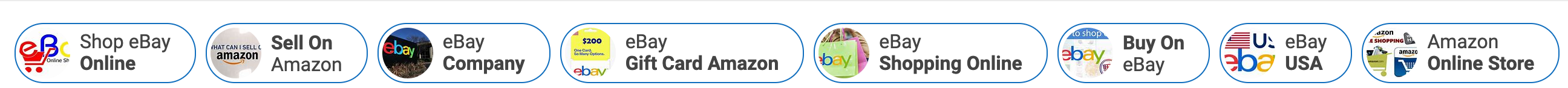 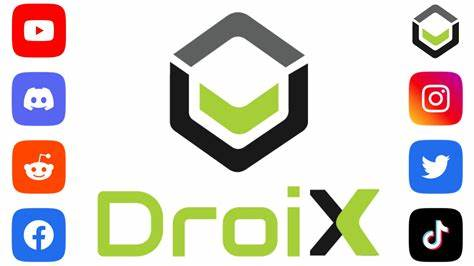 The Road Ahead
Strengthen video reviews and social presence.
Expanding into more Marketplaces
eBay USA
eBay Europe
Walmart
Newegg
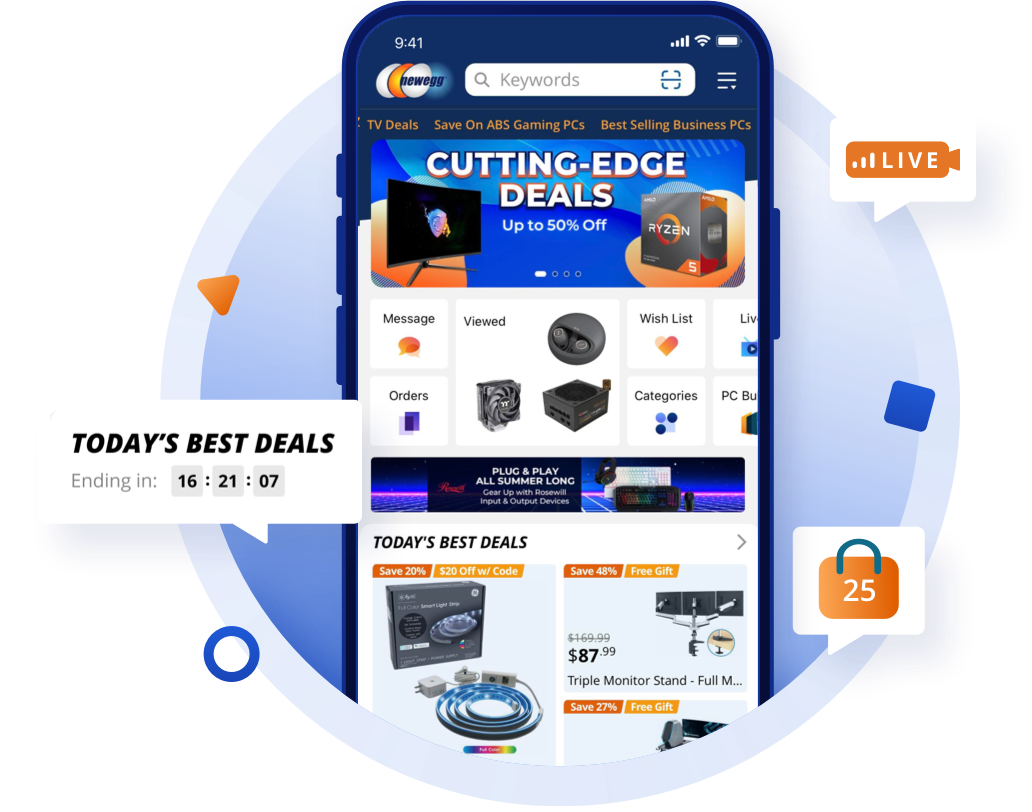 From One to Many
s
10 Years of journey encapsulated
The importance of adaptation, relationships and vision in Ecommerce
Selling / Marketing / Future
Our Selling Platforms
Choosing the right one
A Product’s journey
Marketing & Selling Services
Making the Right Decision
In-house customisation
In-house design
AI Assistant for Development
Flexibility
Maintenance
Scalability
Documentation
8/05/20XX
Conference Presentation
14
Magento to WooCommerce
Why WooCommerce?
Developing WooCommerce
Going the WooCommerce way
15
DroiX.co.uk for UK Customers
DroiX.net for International Customers
Going Live
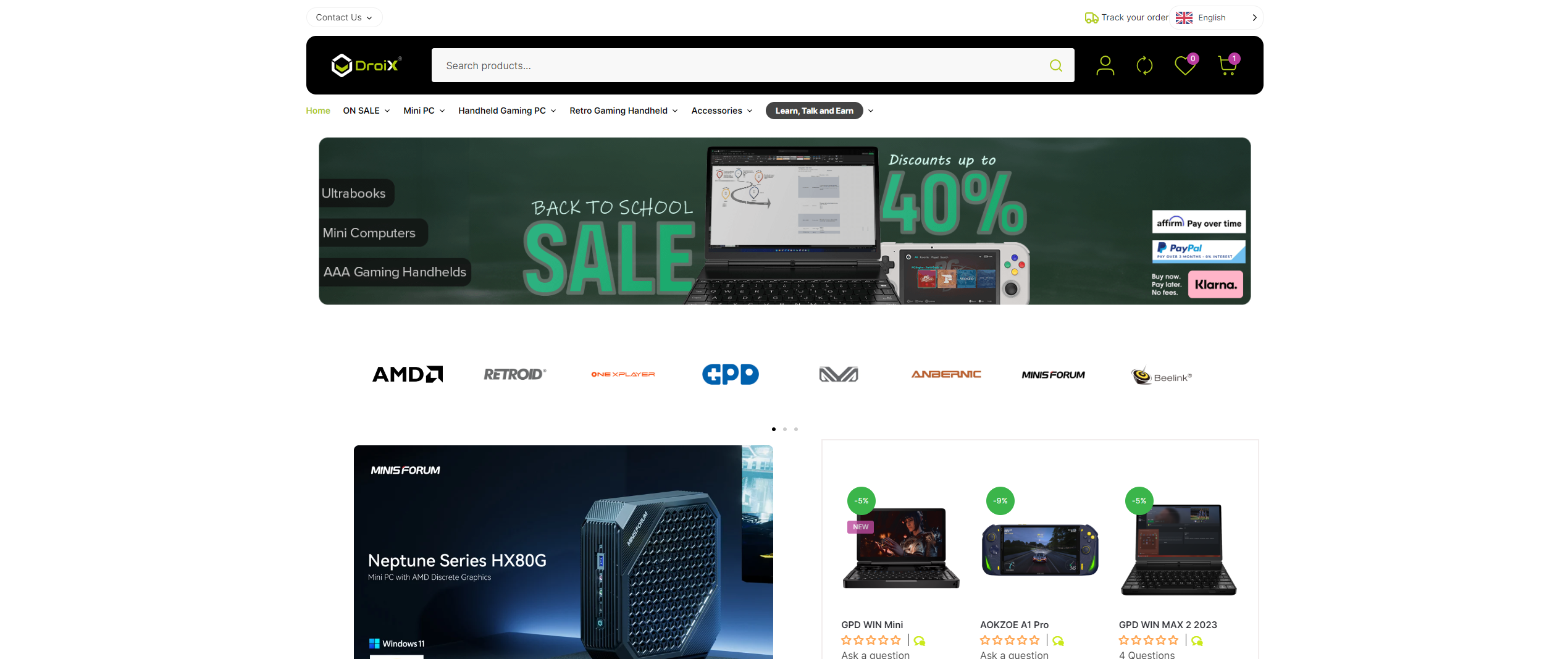 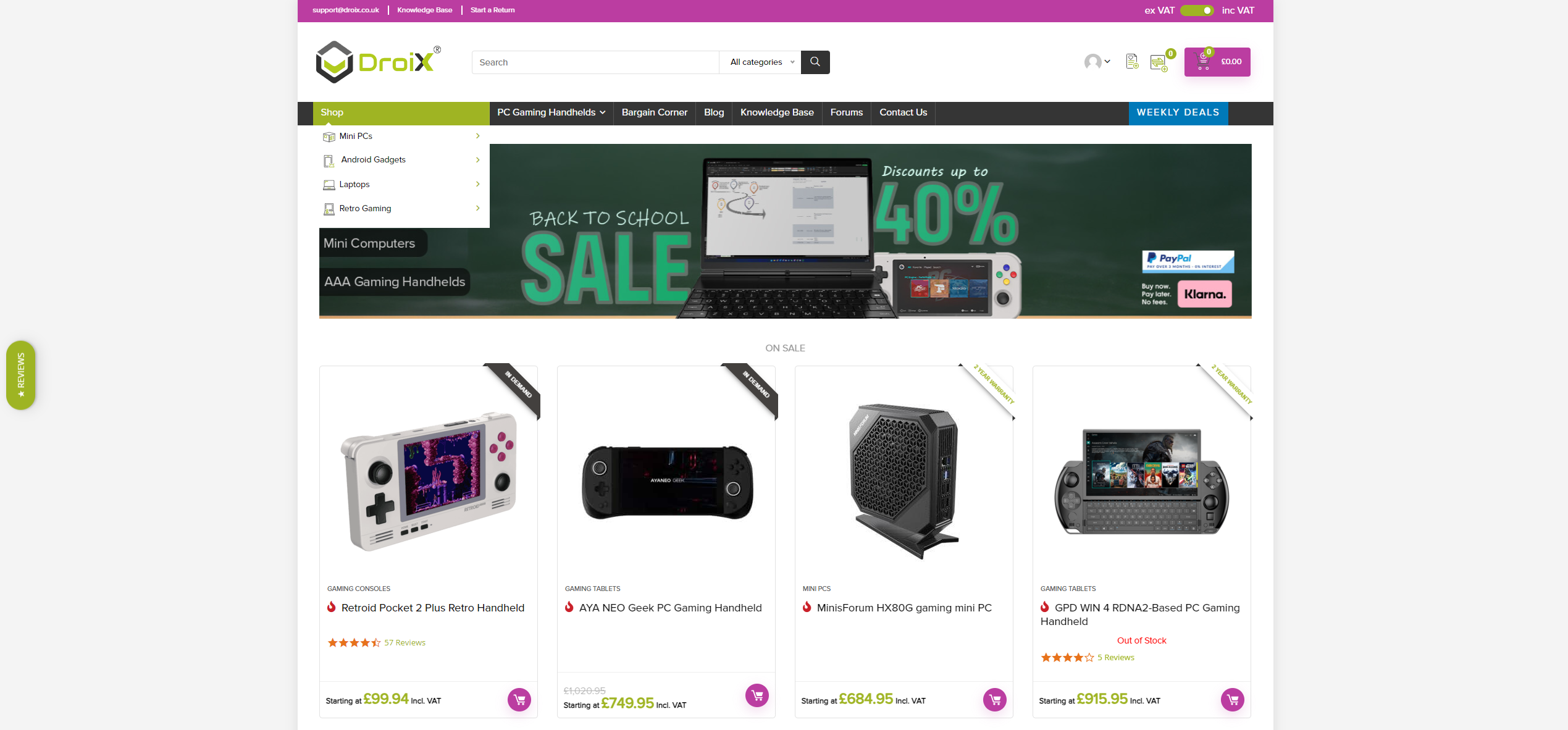 16
Access to over 2 billion visits
Fulfillment by Amazon
Brand Expansion
Extra Sales Revenue
A “must-have”Amazon
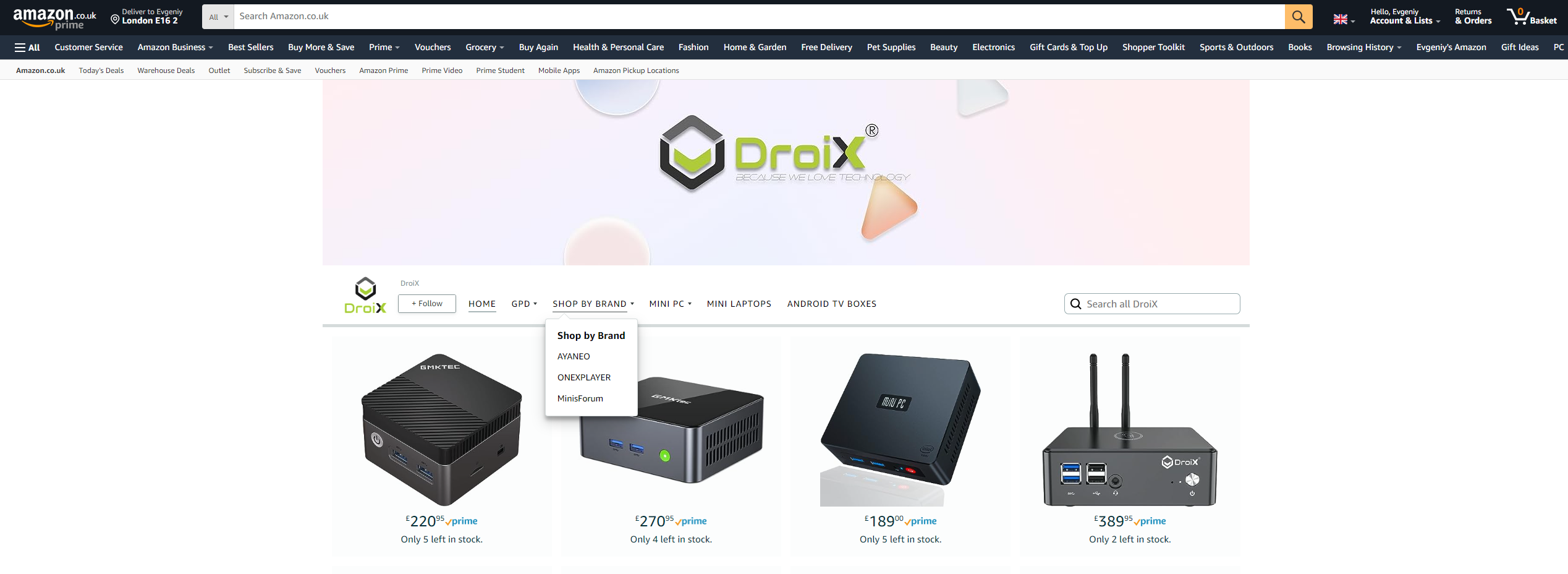 17
Shine a light on your product
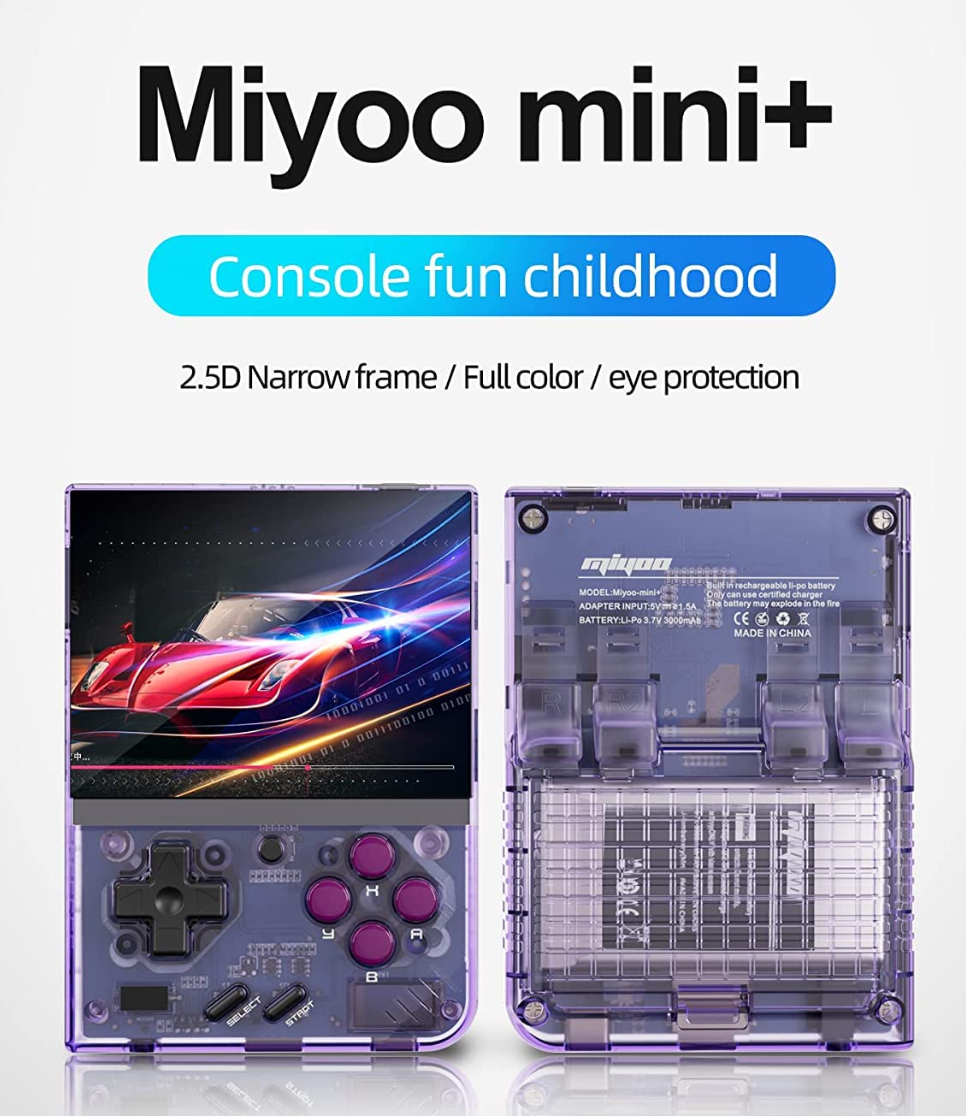 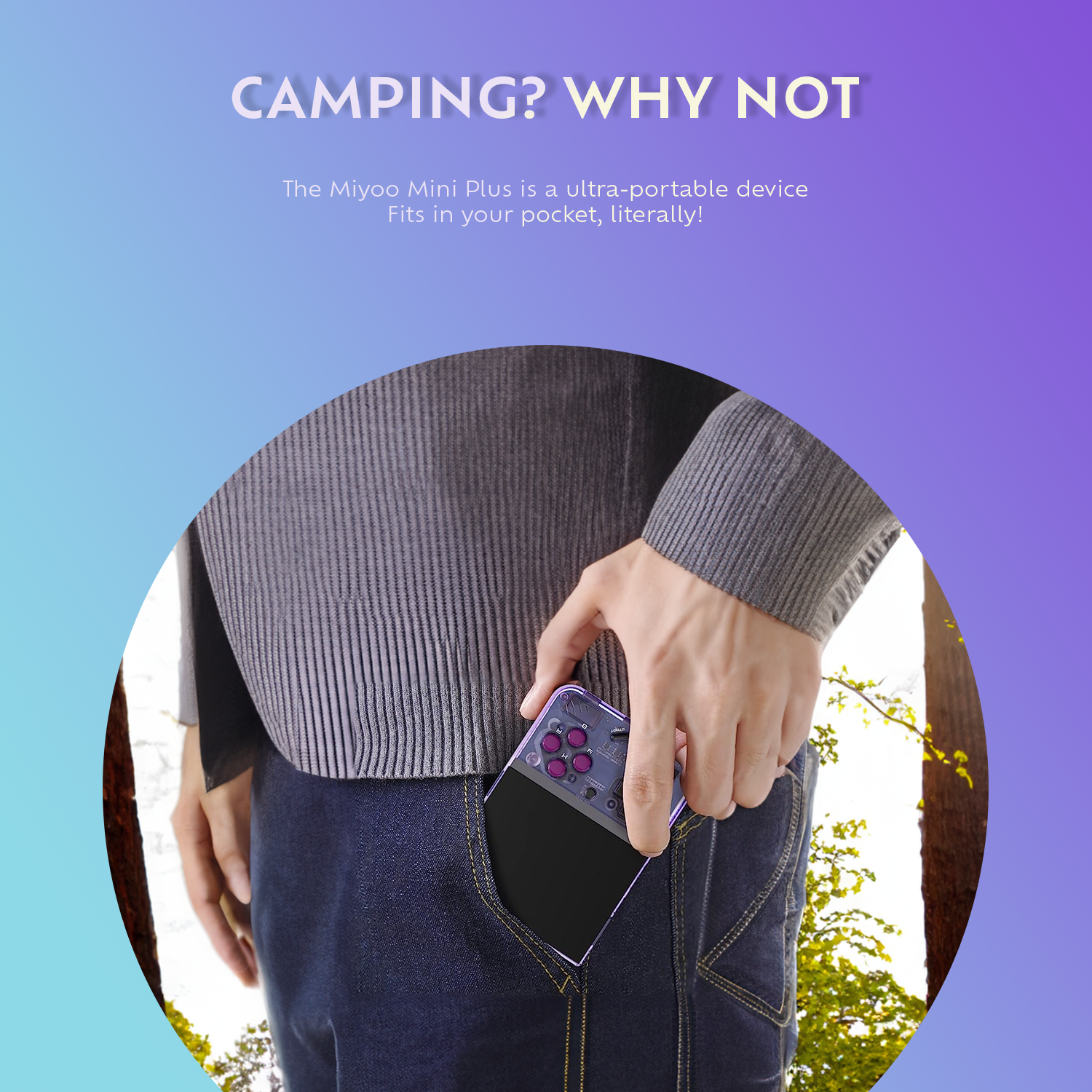 Marketing The Product: Ensure visibility and awareness.

Target Demographic: Original materials often miss the mark.

Importance of Good Grammar: Bad spelling can increase website bounce rate by 85%.

DIY Approach: Craft your own appealing product images.

Highlight Positives: Showcase the product's best features.

Control Presentation: Images should allow customers to visualize owning the product.

Bonus: Unique images boost SEO.
8/05/20XX
Using all the Tools
1st or 3rd Party
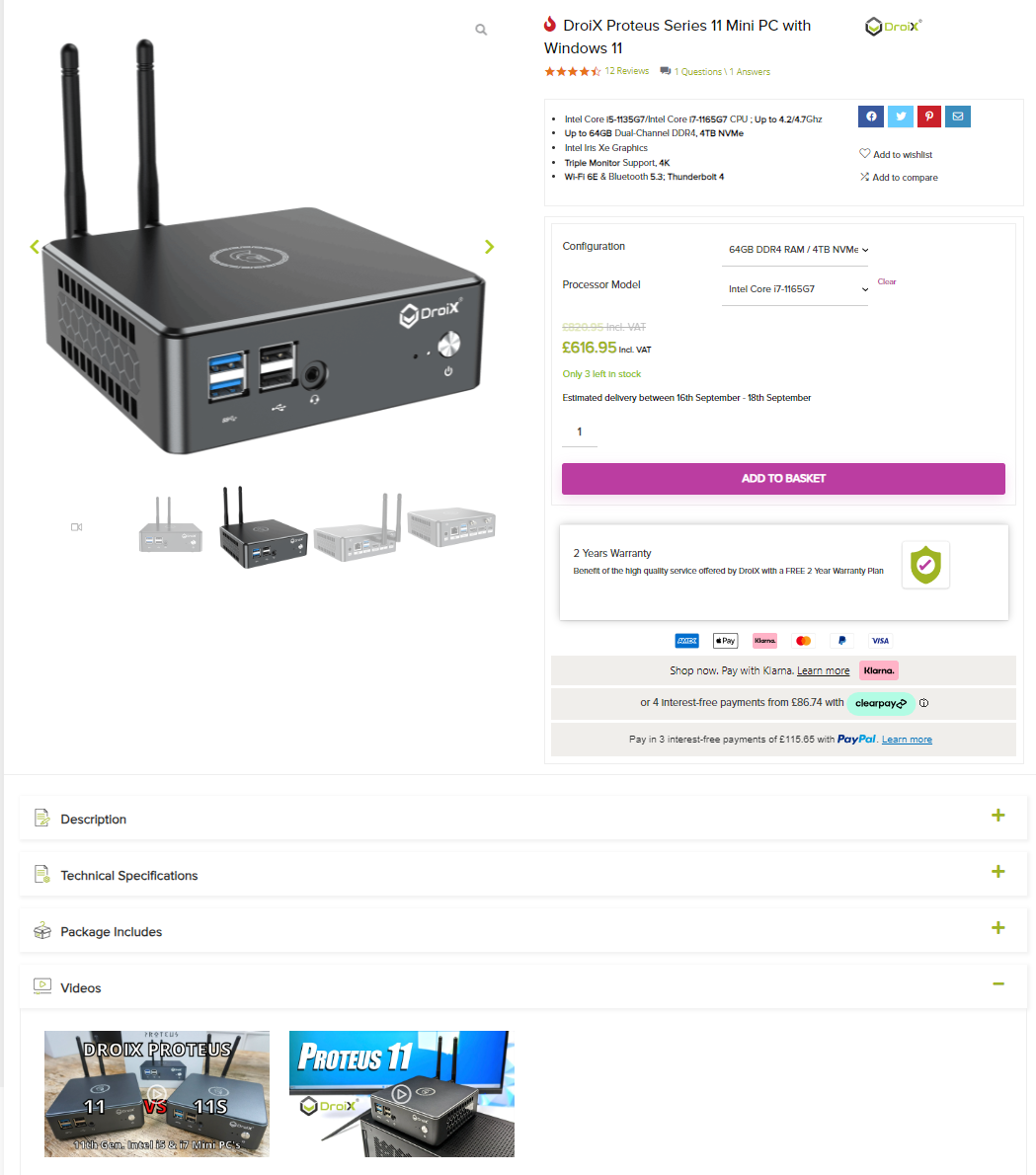 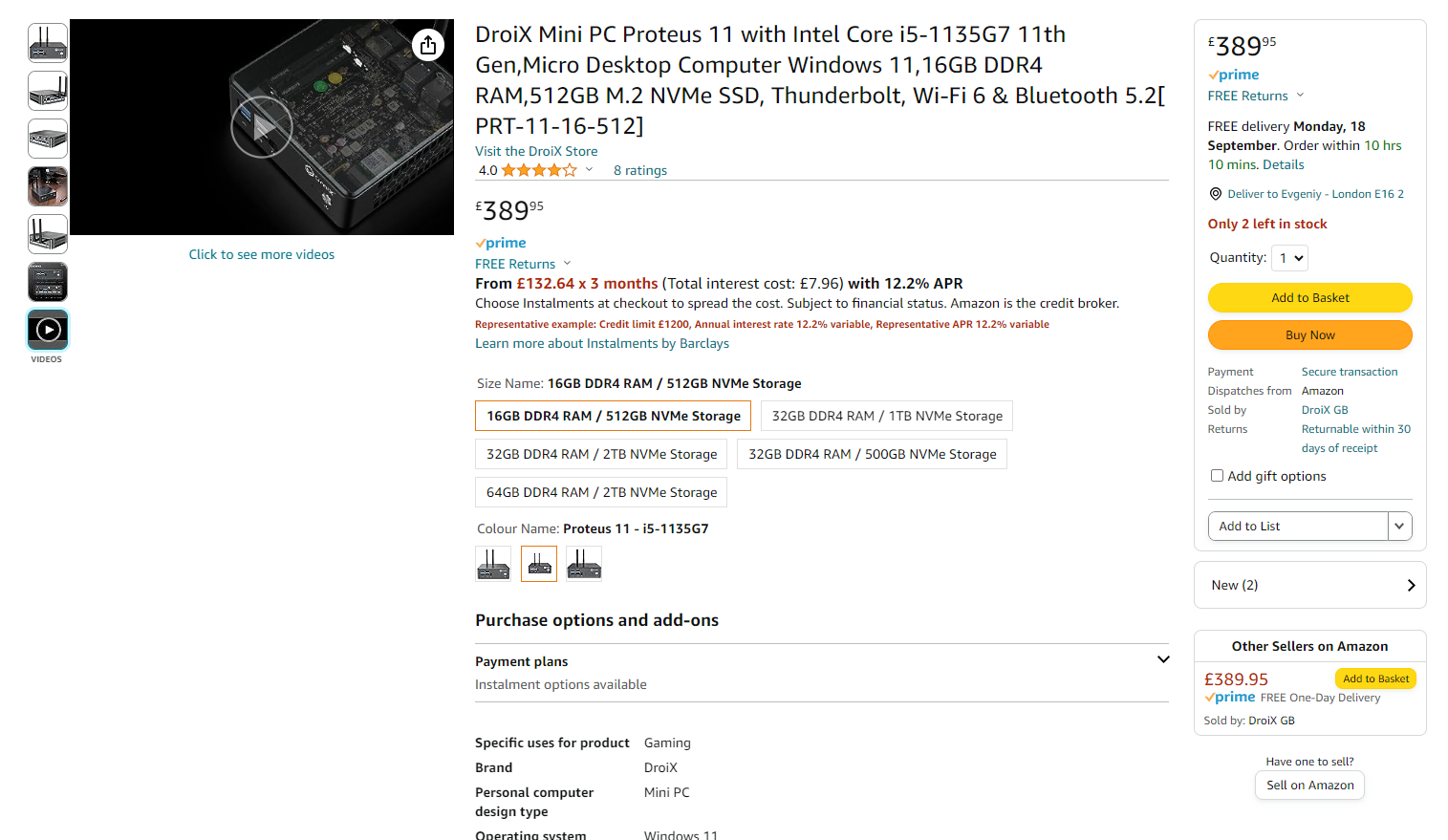 8/05/20XX
Amazon Brand Registry
Sponsored Brand Ads
EBC Content
Stores
Videos
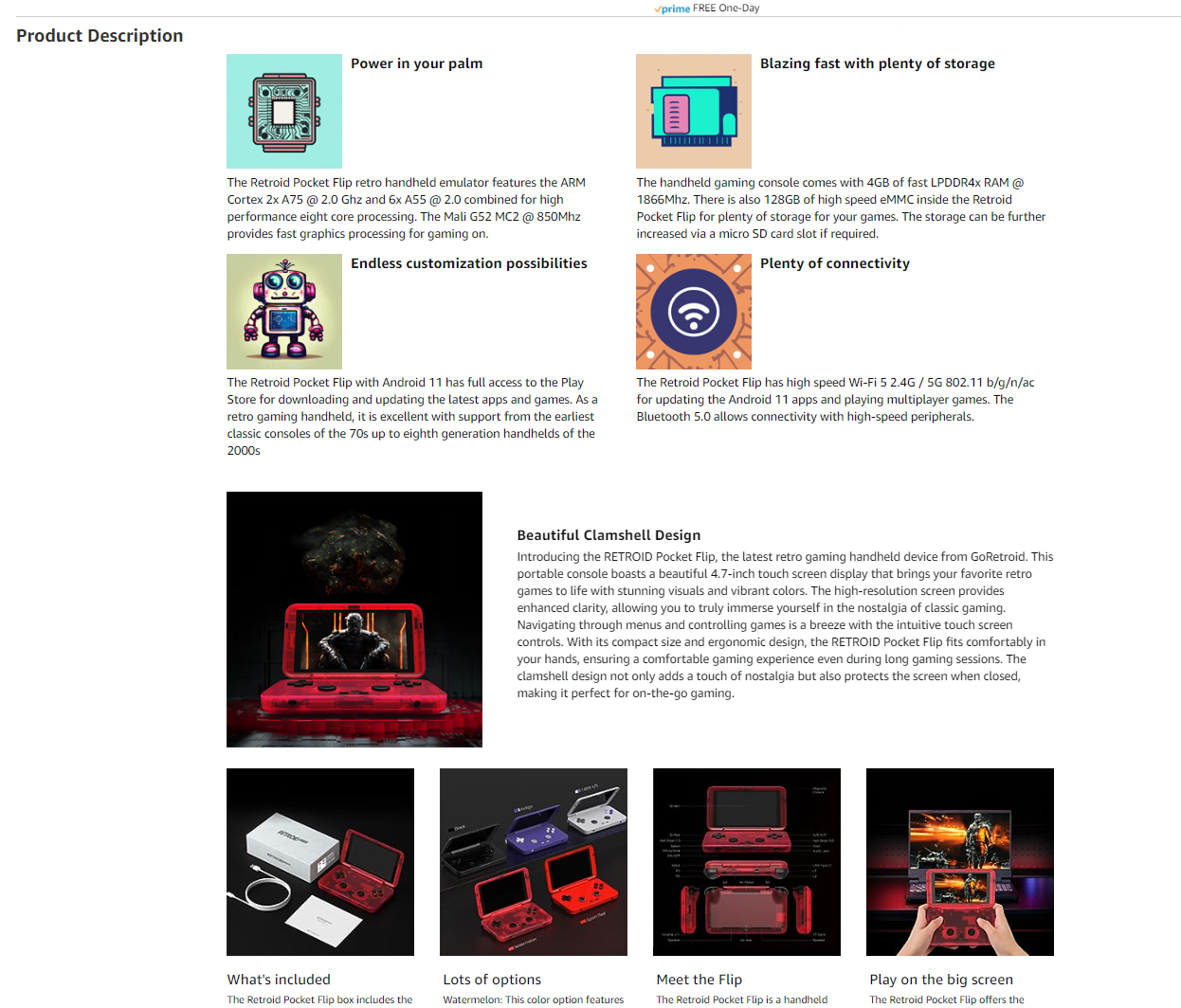 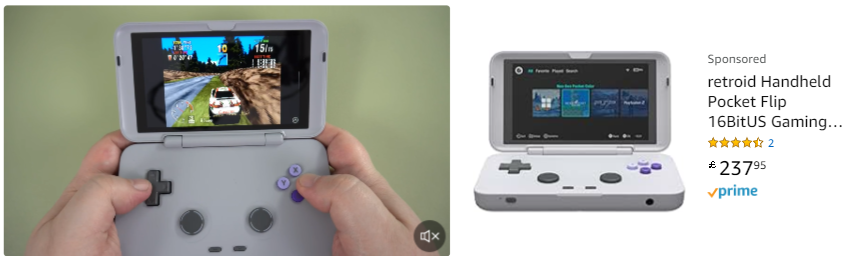 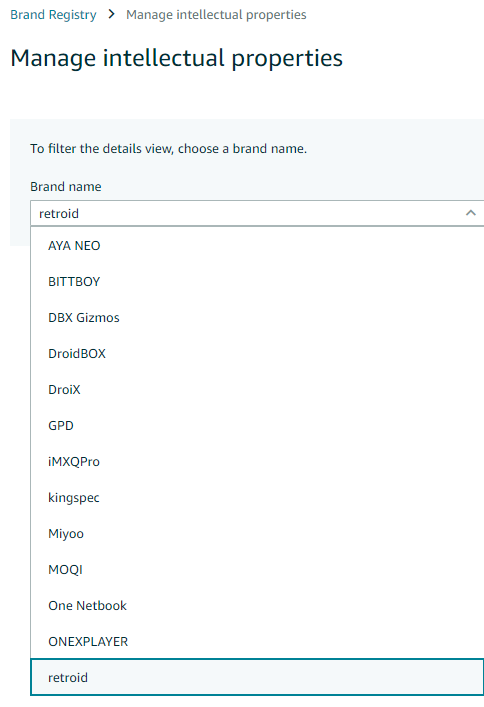 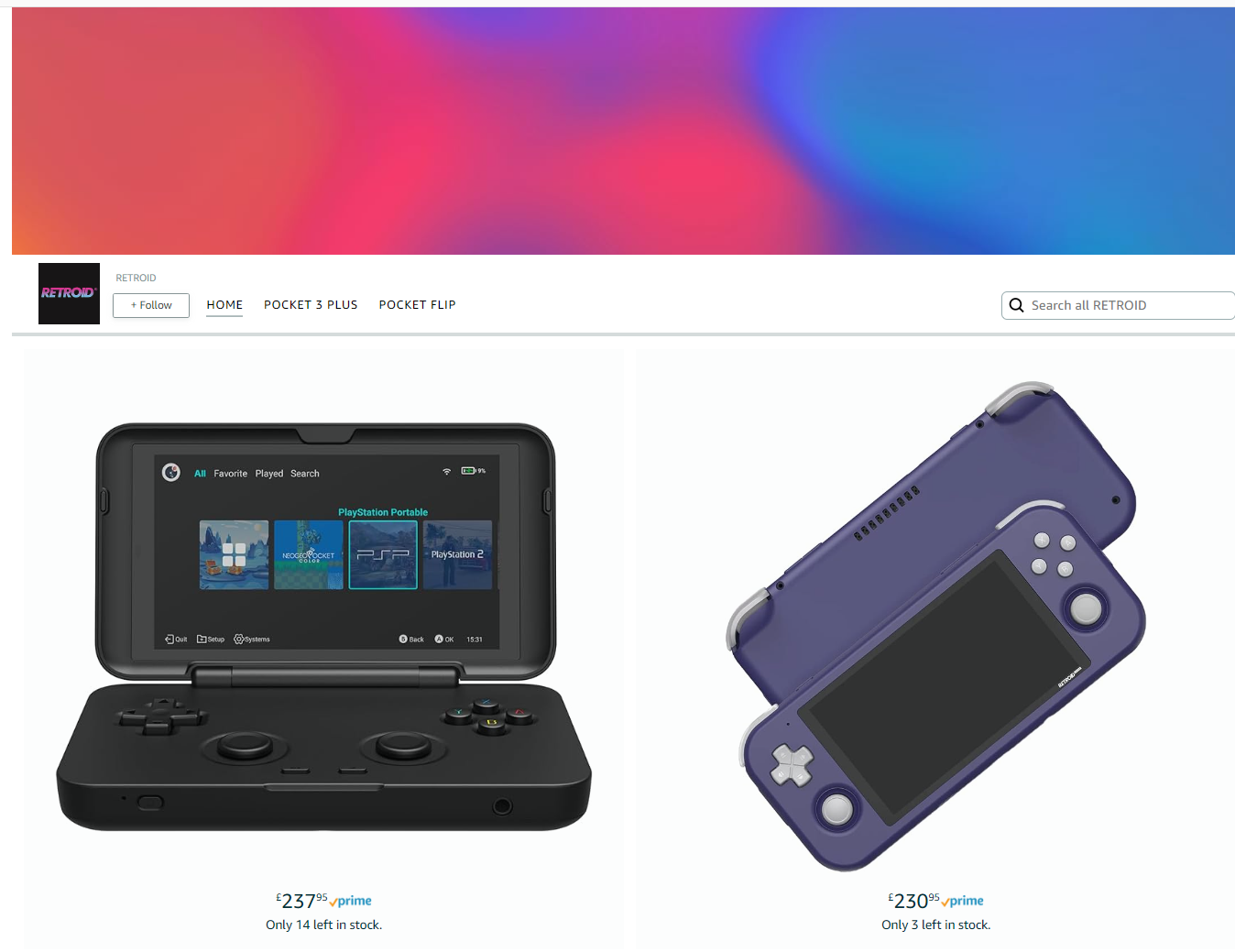 8/05/20XX
20
Multi-Language Content
Listings, Ads, Videos
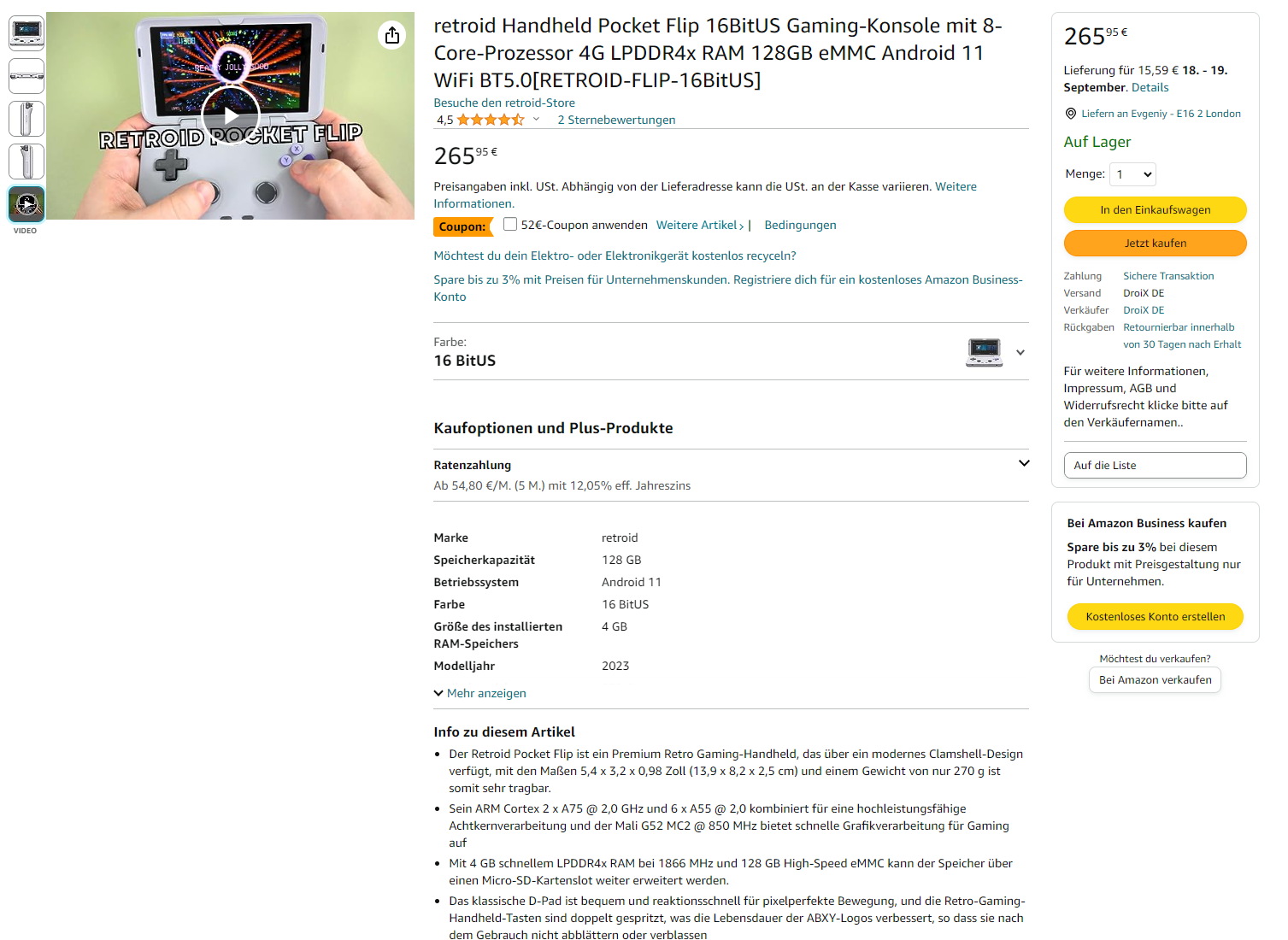 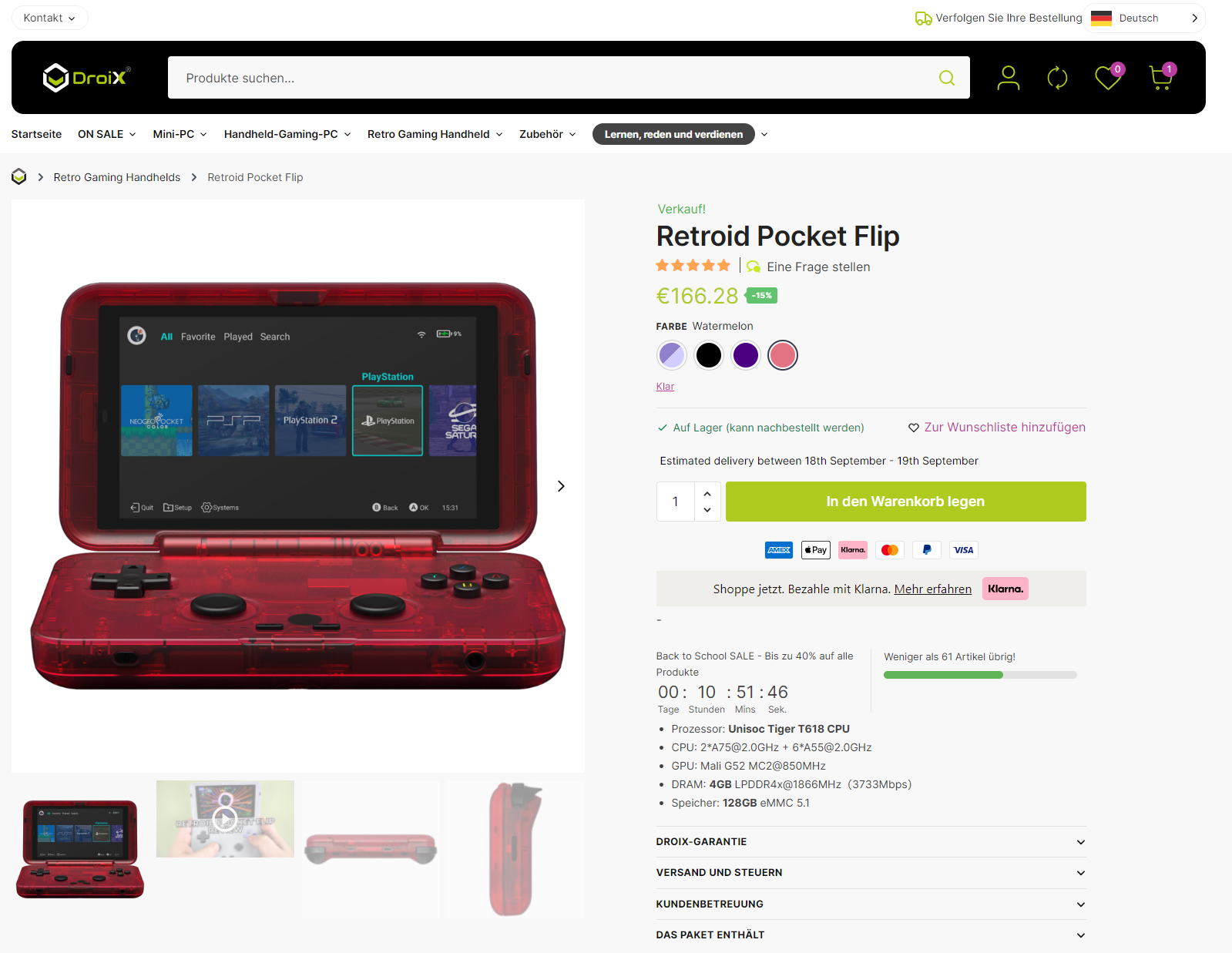 8/05/20XX
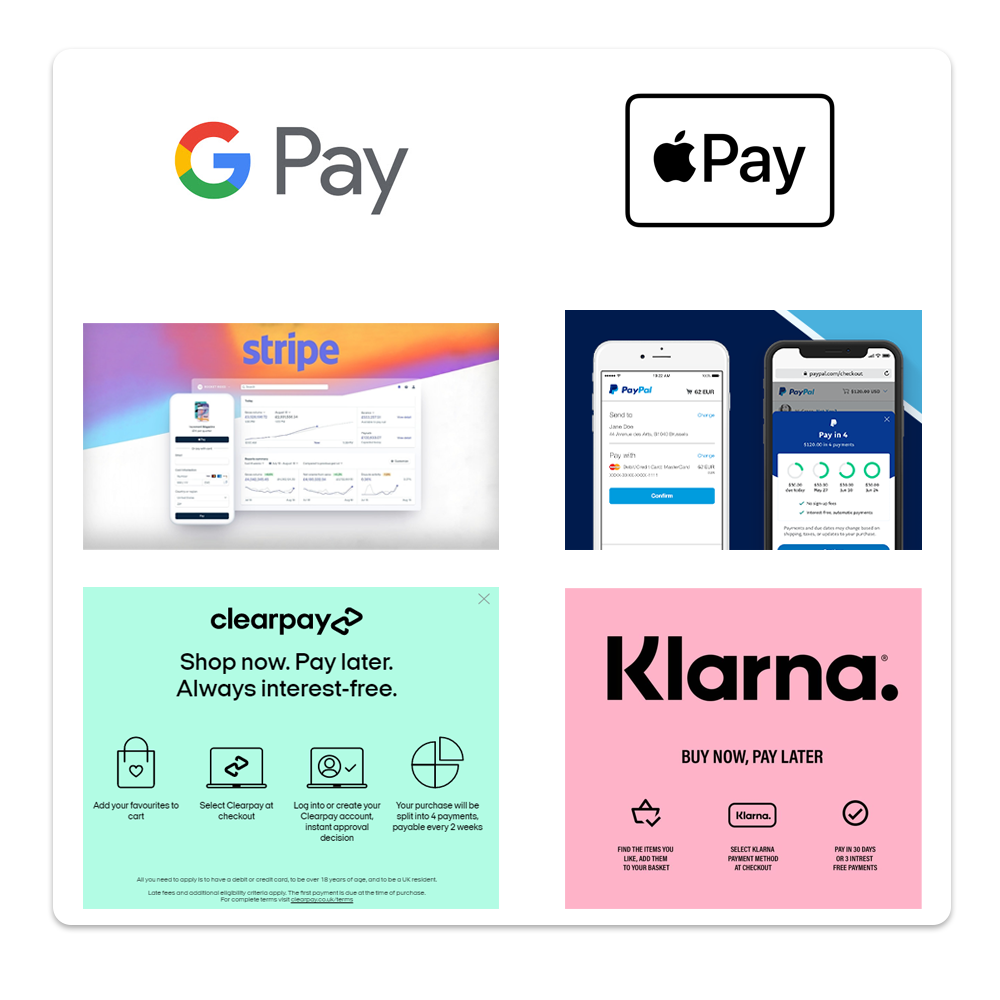 PaymentsSelling Fees
Payment Methods
First Party Fees
Payment Processor Fees
Amazon Selling Fees
22
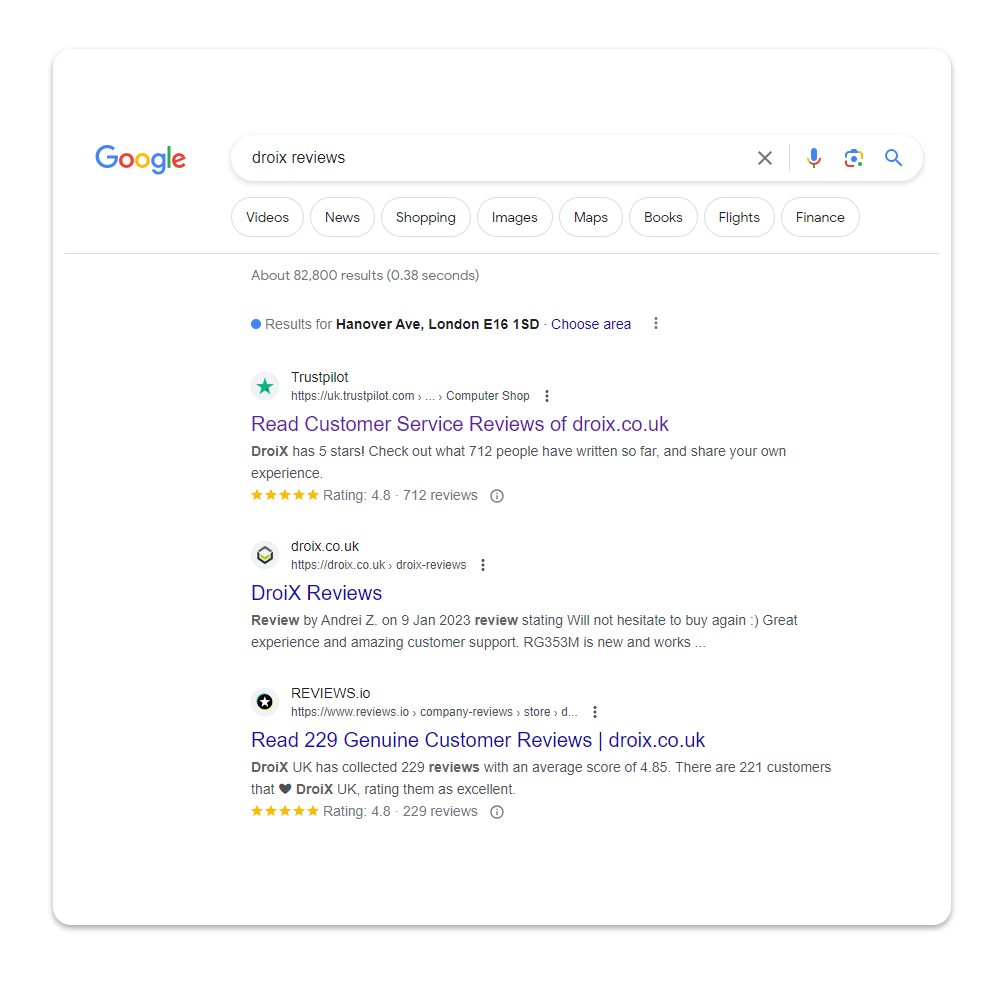 Brand Strength
Review Aggregators
Google MyBusiness
Influencers
Customers
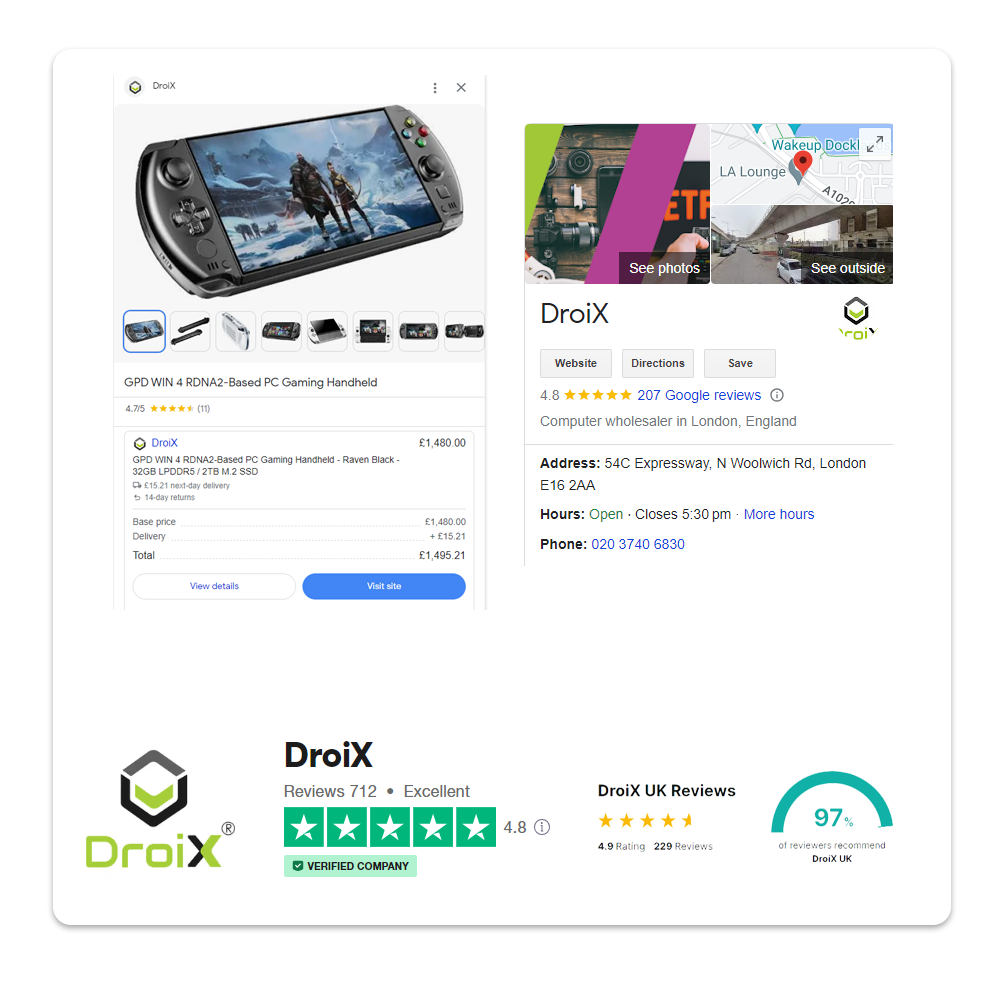 Community Voice
Word to Mouth / Perception of Brand
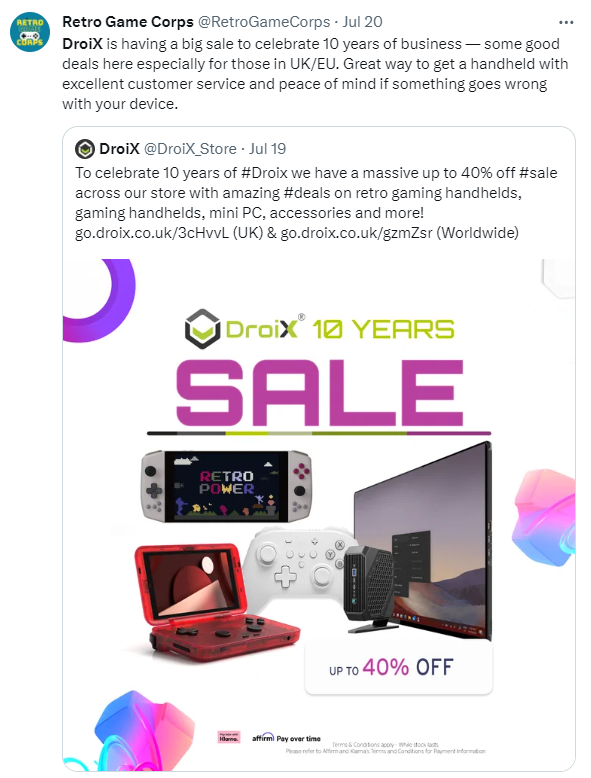 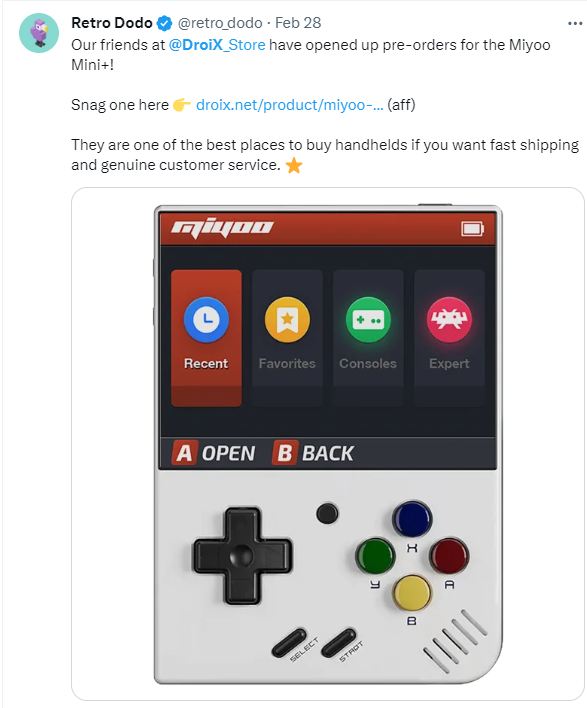 8/05/20XX
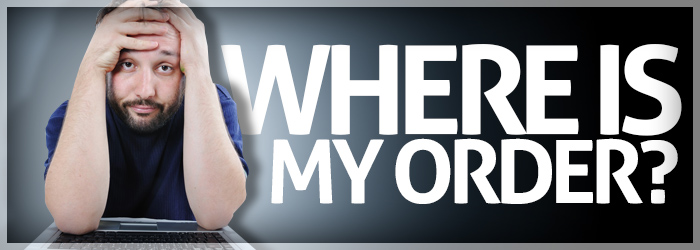 Customer service
Options for contacting DroiX
 e-mail, phone, live chat, contact form
Knowledge base
Customer support software
	Zendesk
	SupportSync
3 dedicated people for customer support – reply time < 24h
	One dealing 12 hours per day with Zendesk & Live chat
	One person dealing with customer returns & technical support
	One person answering the phone line and handling logistics related issues
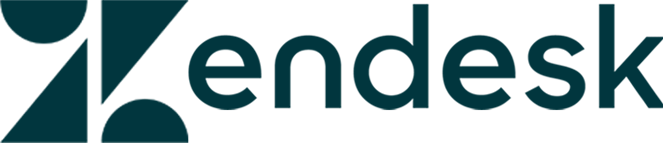 Customer support software
Integrates all communication options to the customers
Integrates Channel Reply messaging from our marketplaces including Amazon, eBay, Walmart
Rich in features but can get pricey
Average number of tickets per month is around 2000
Most common questions from customers - use of macros
	Where is my order?
	When will it ship?
	I want to cancel my order.
	Will I need to pay import taxes?
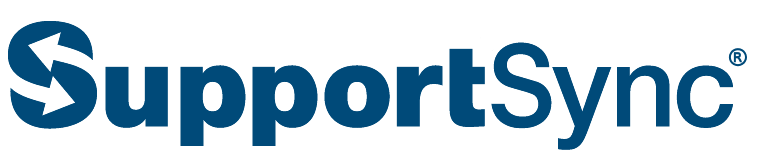 Customer return software
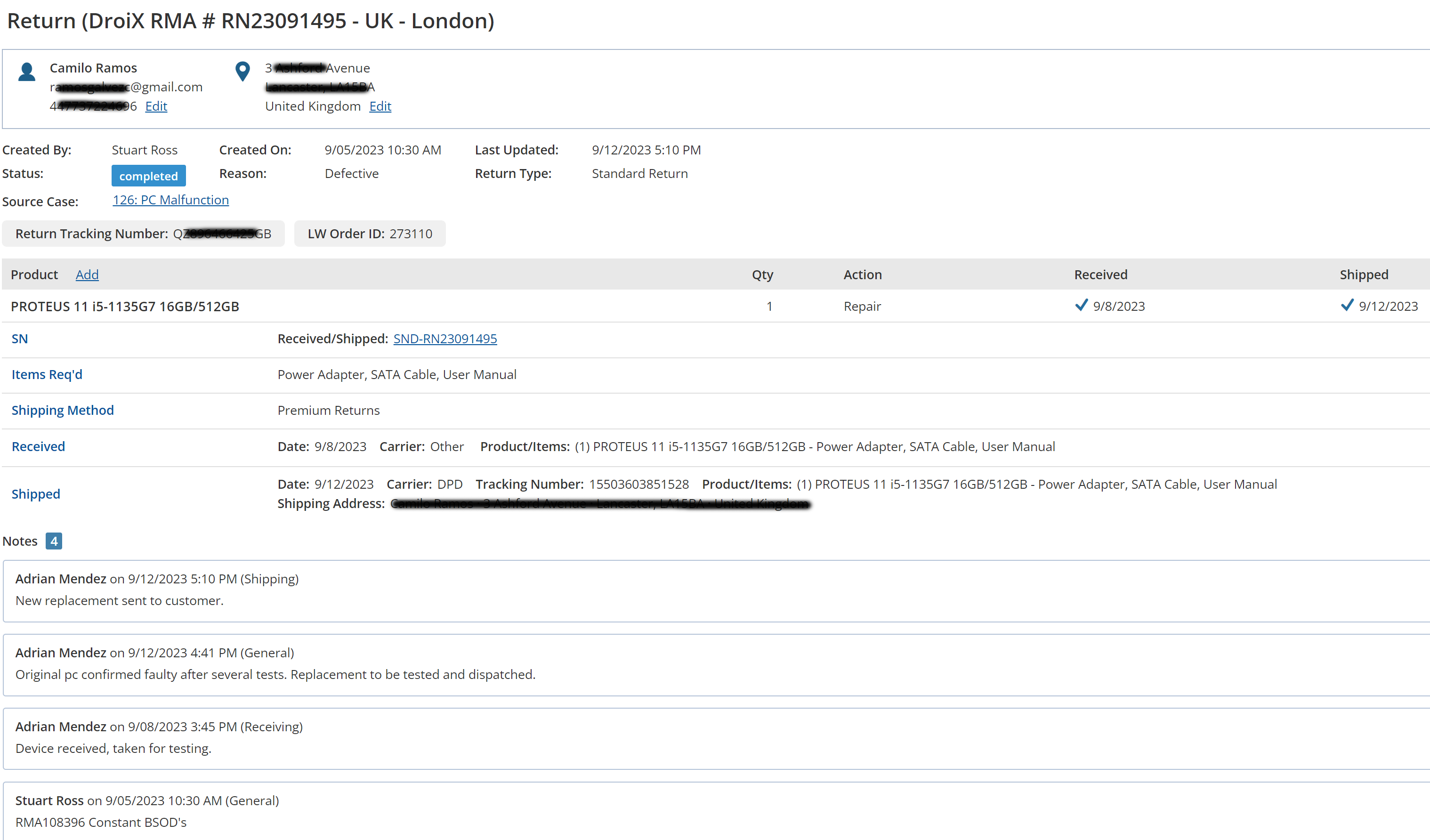 Streamlines the process
Provides an automated frontend system for customers to track the progress of their return
Provides reports with statistics
Chinese suppliers providing RMA
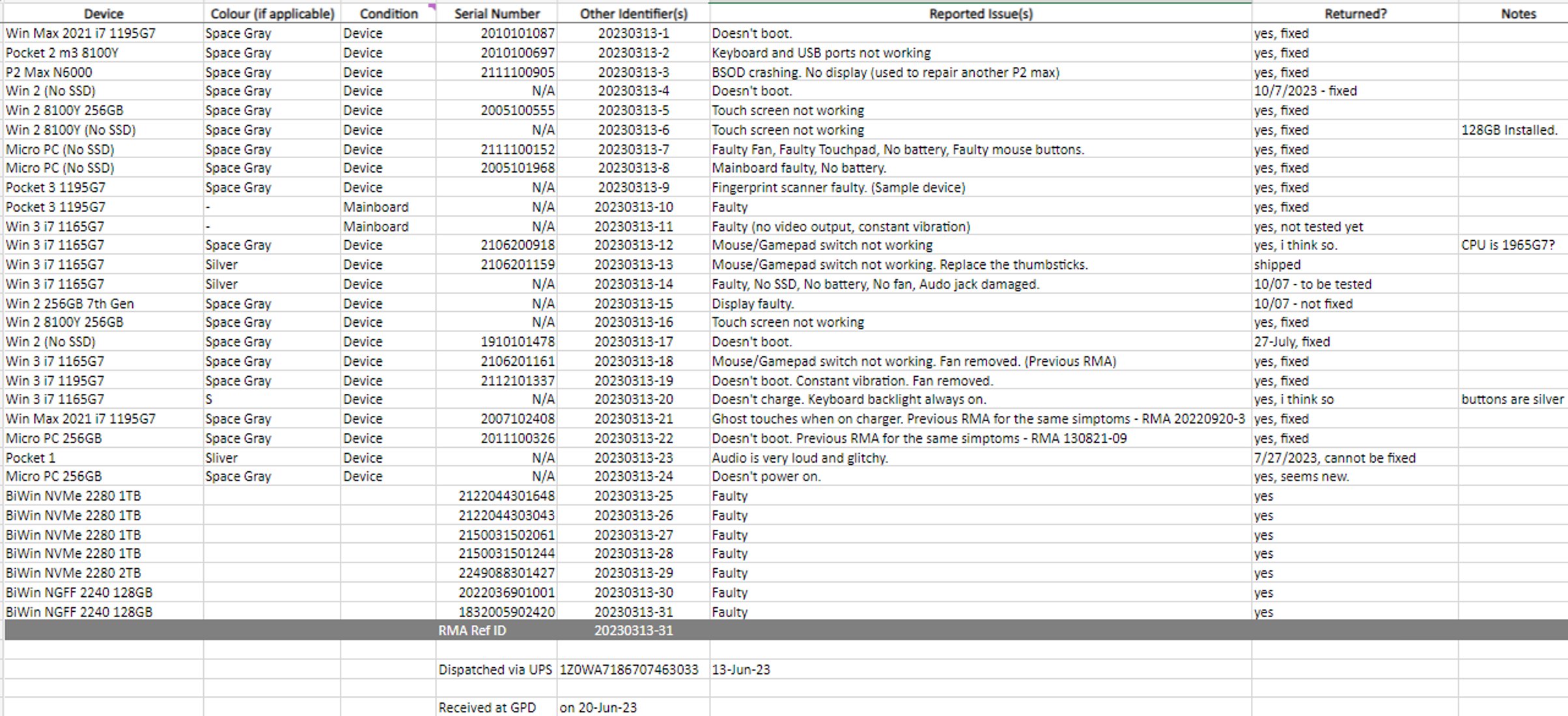 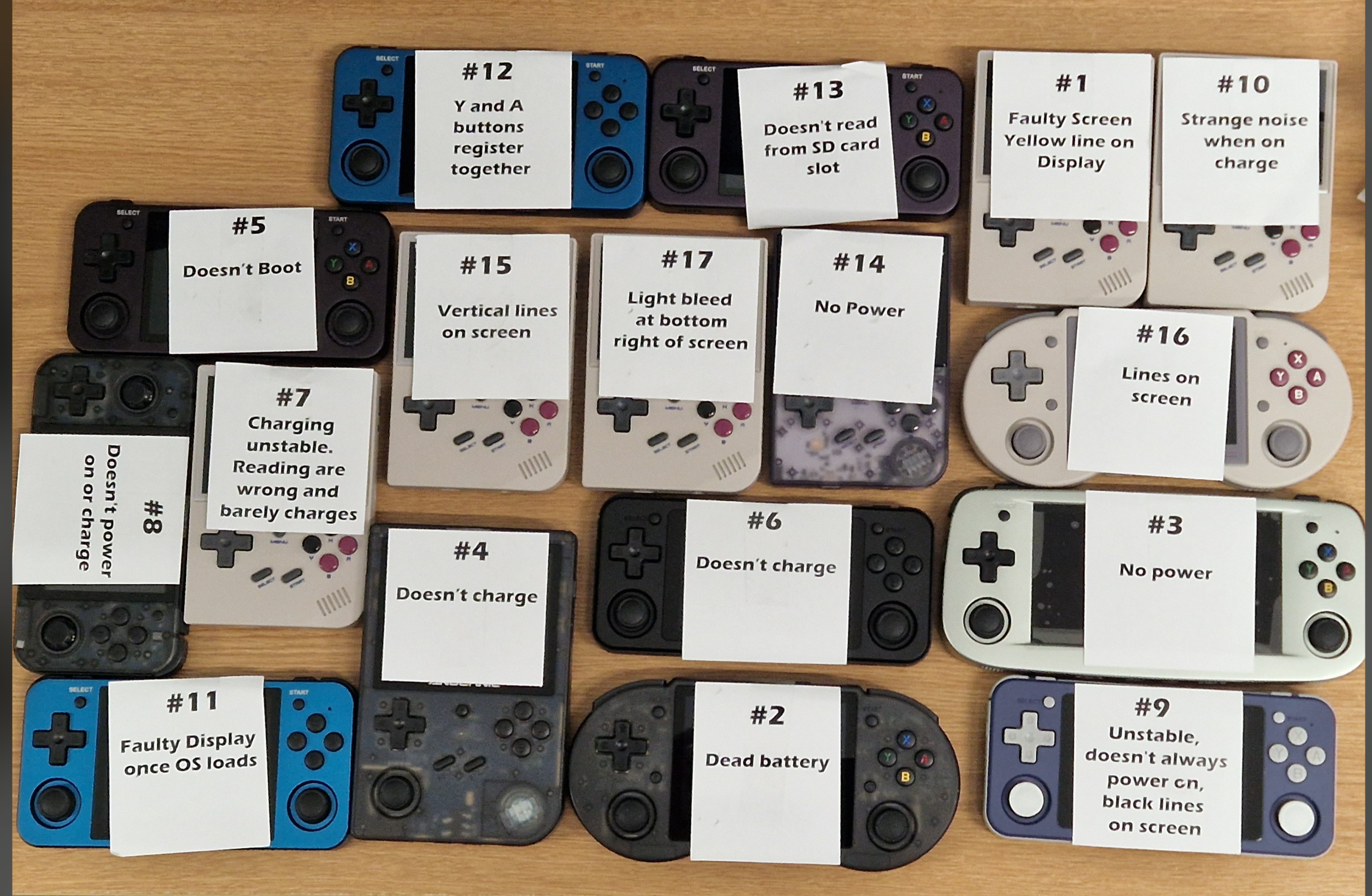 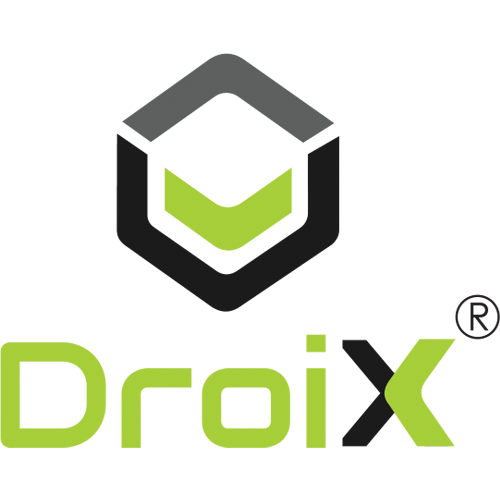 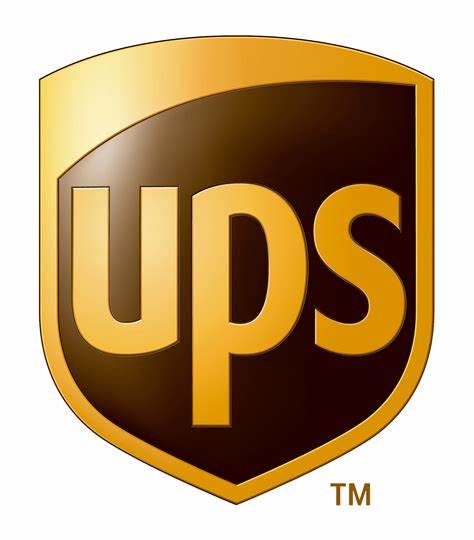 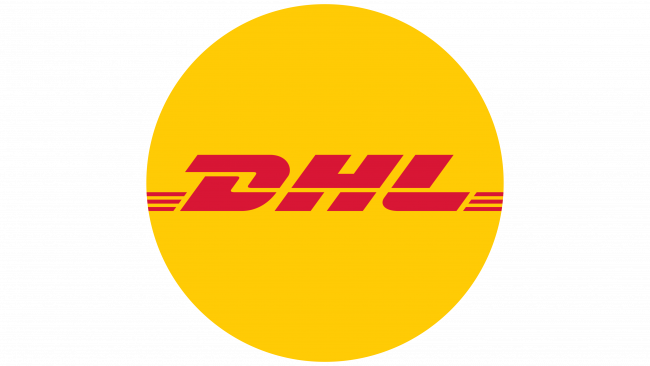 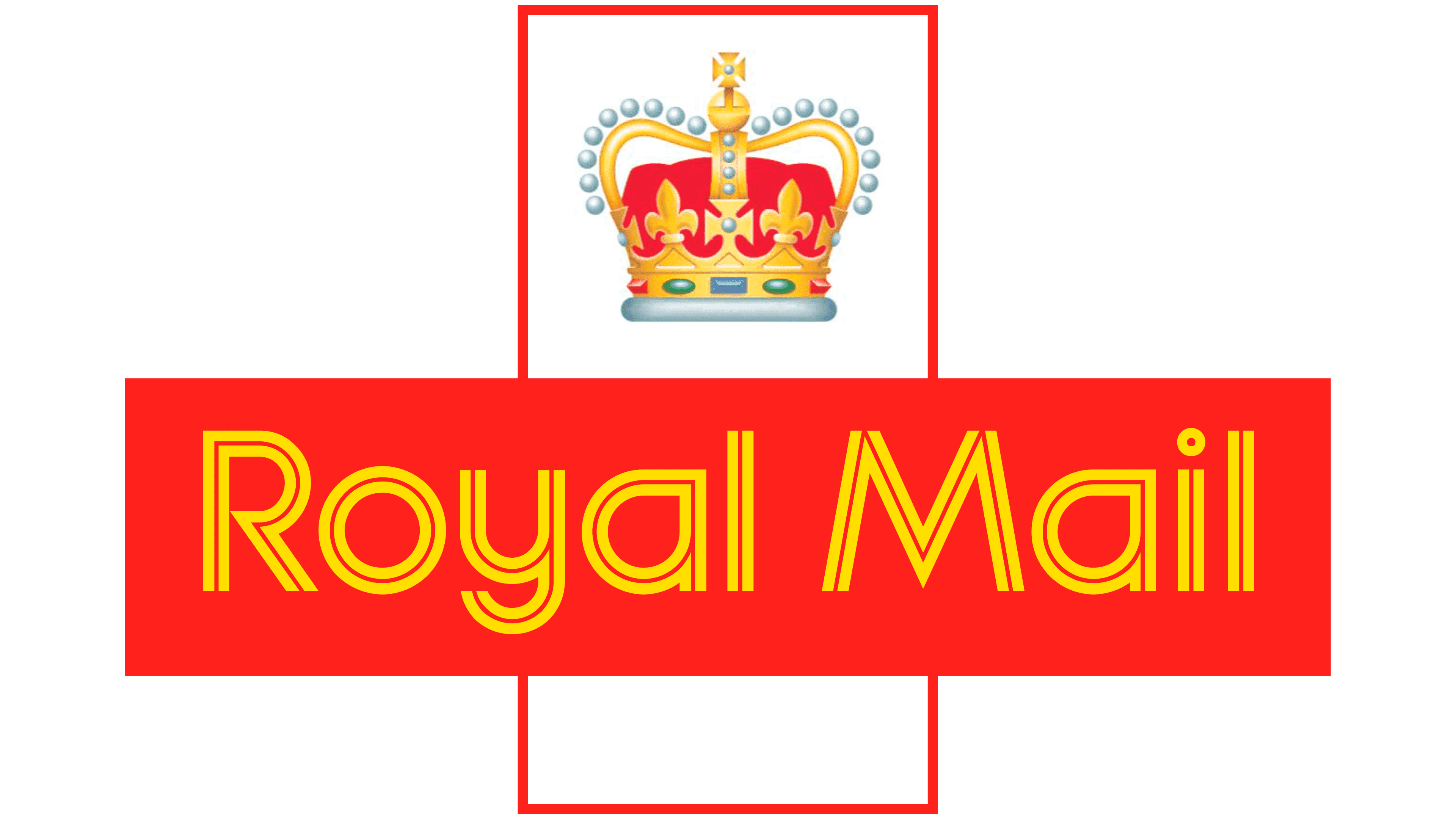 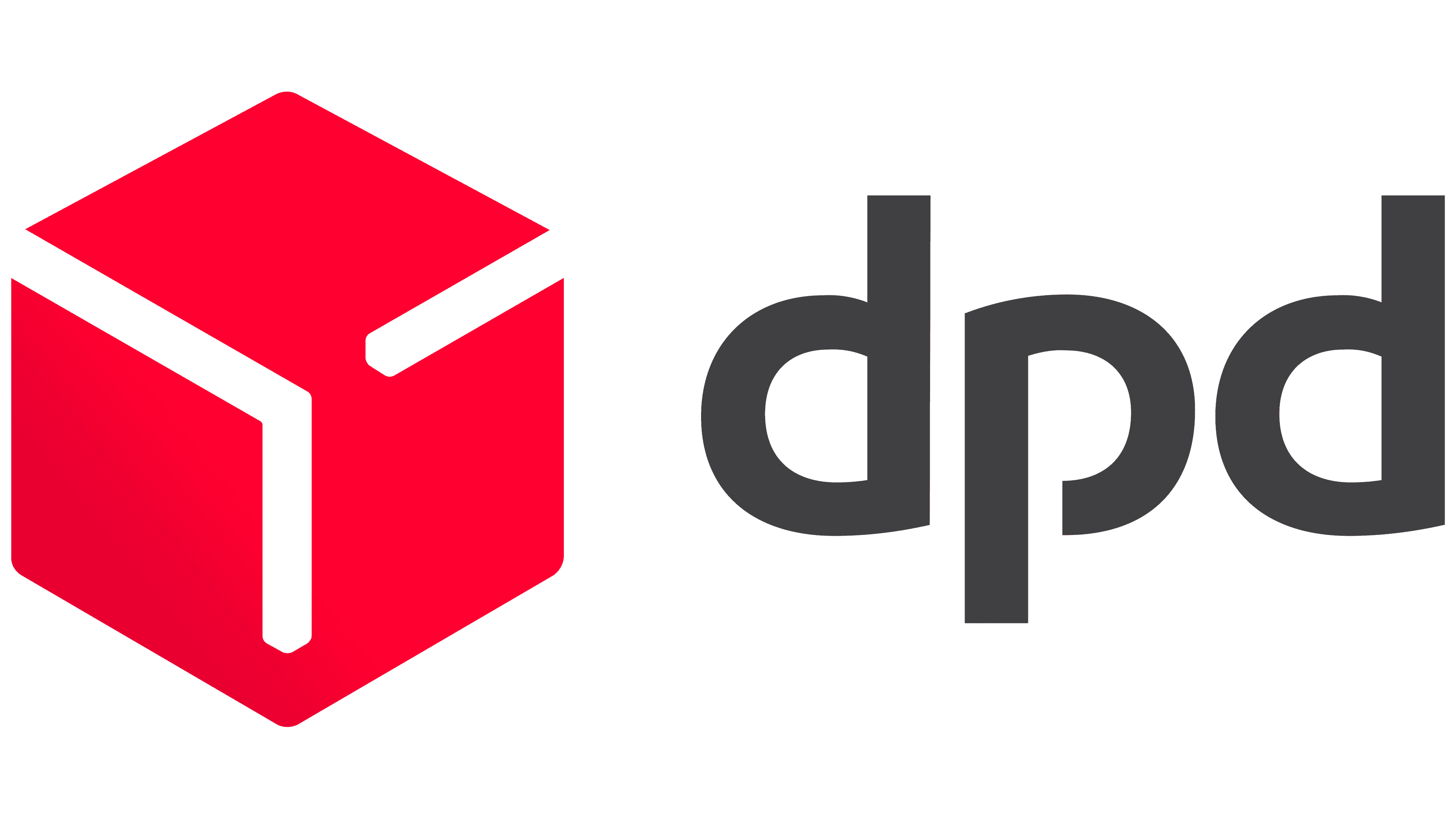 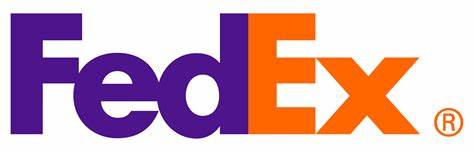 Logistics
Fulfilling orders to customers – delivery and local collection
Lost for 2023 – more than 30 parcels.
	Global Mail (Deutsche Post) lost more than 20 and after we claimed they informed us the parcels were destroyed due to hazmat
	How to protect 	Choose your shipping partners carefully
	Insure your parcels
Other issues (damaged, delayed, missing items, disputed deliveries)
Collection issues with DPD
	Missed collections – delayed orders
	Non scanned parcels – lost, unable to claim
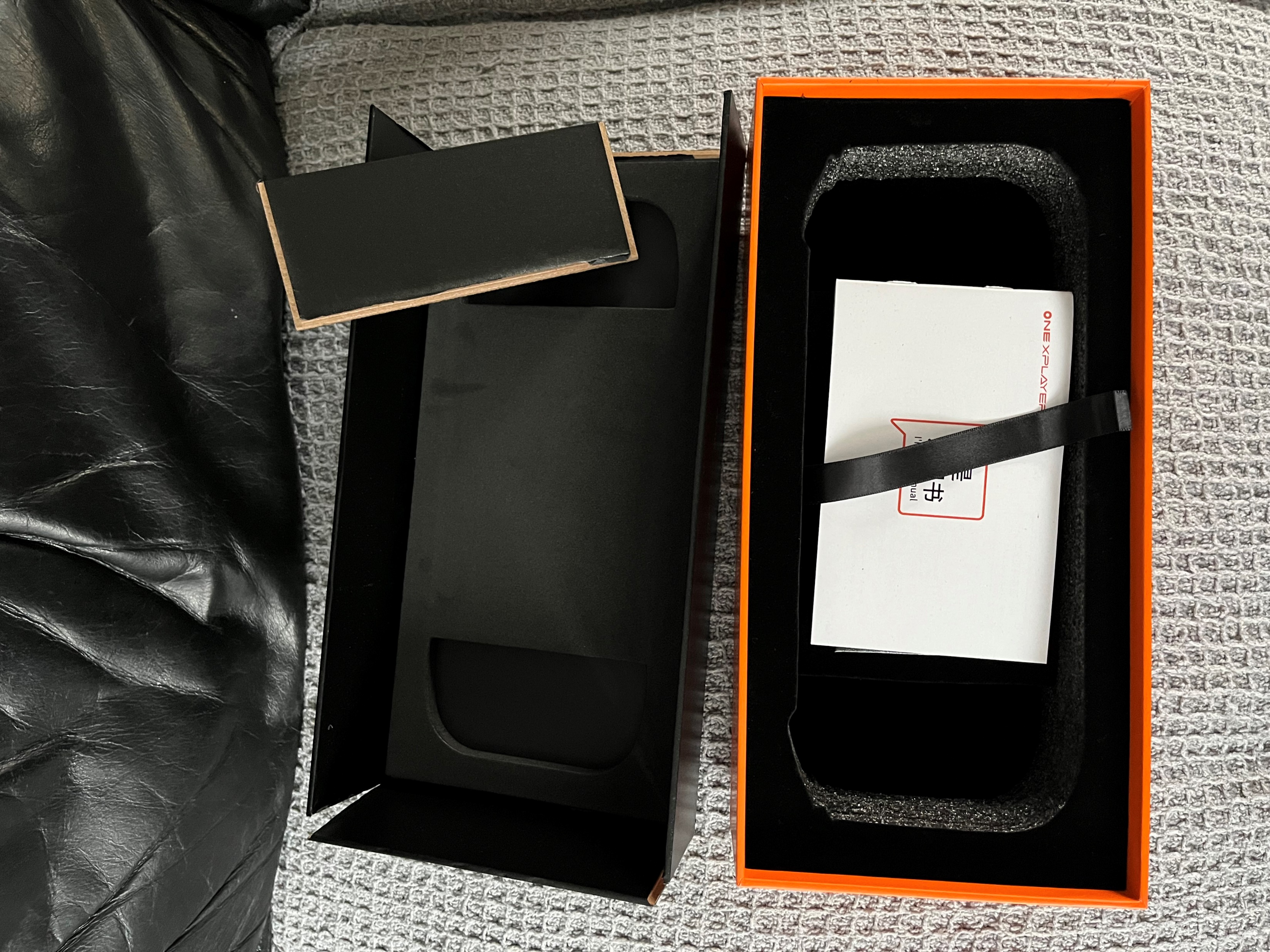 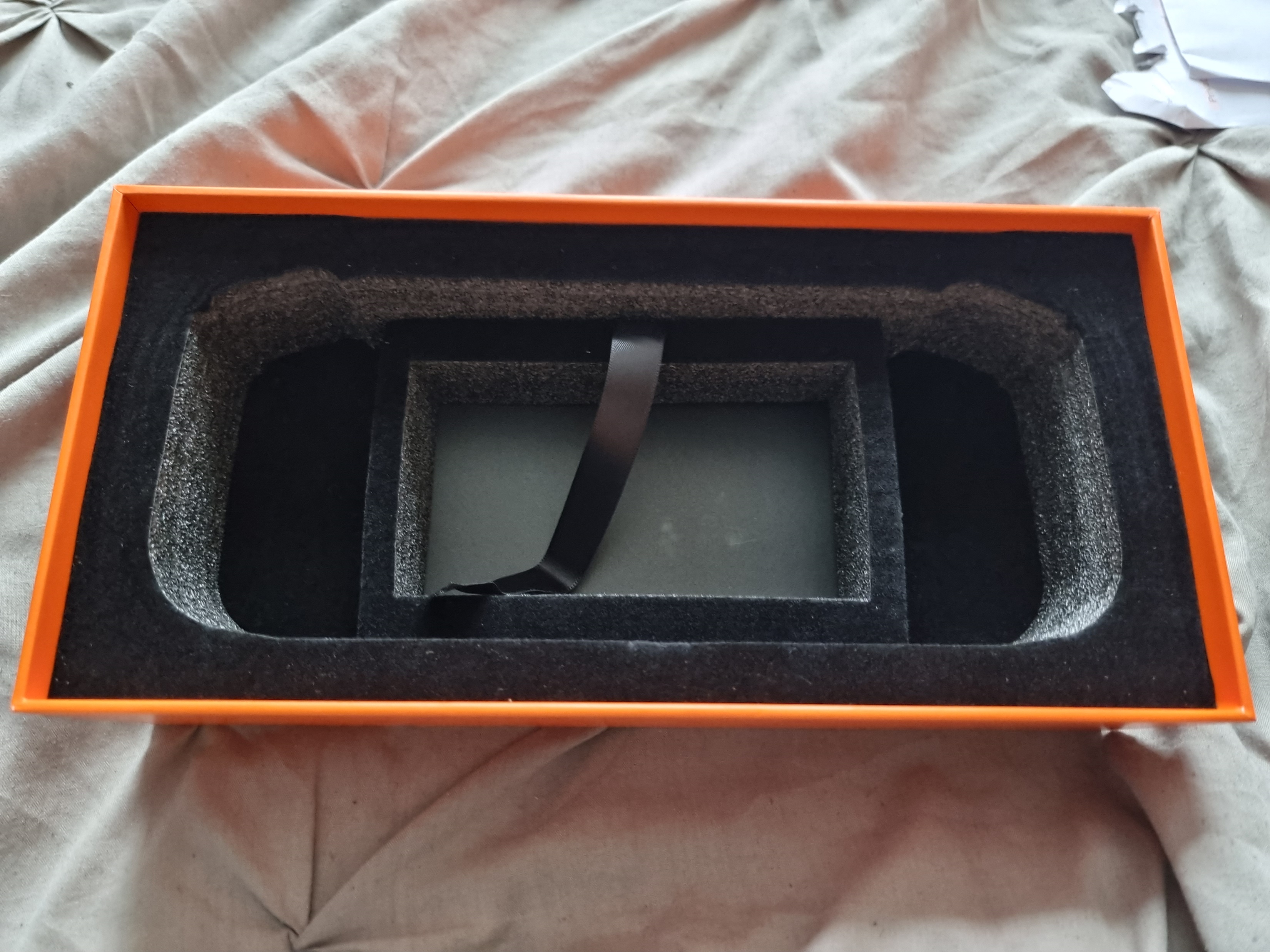 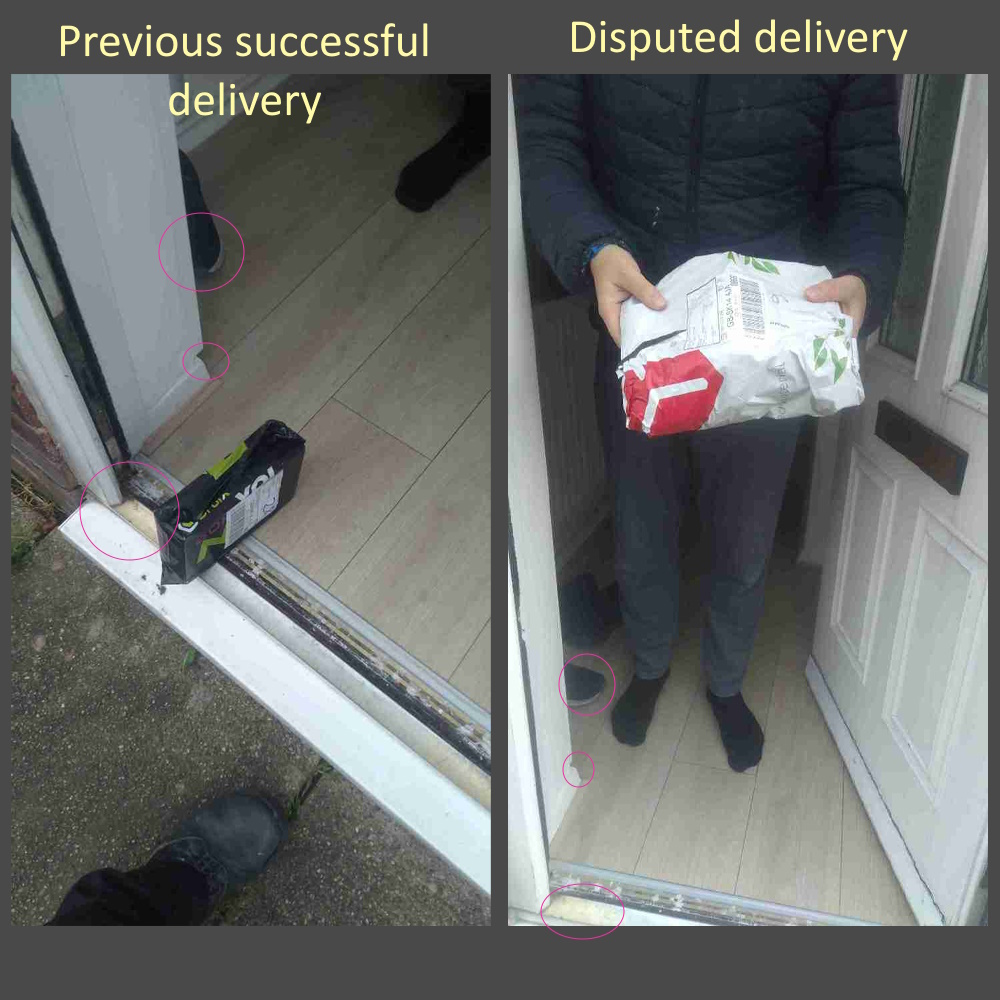 Scams
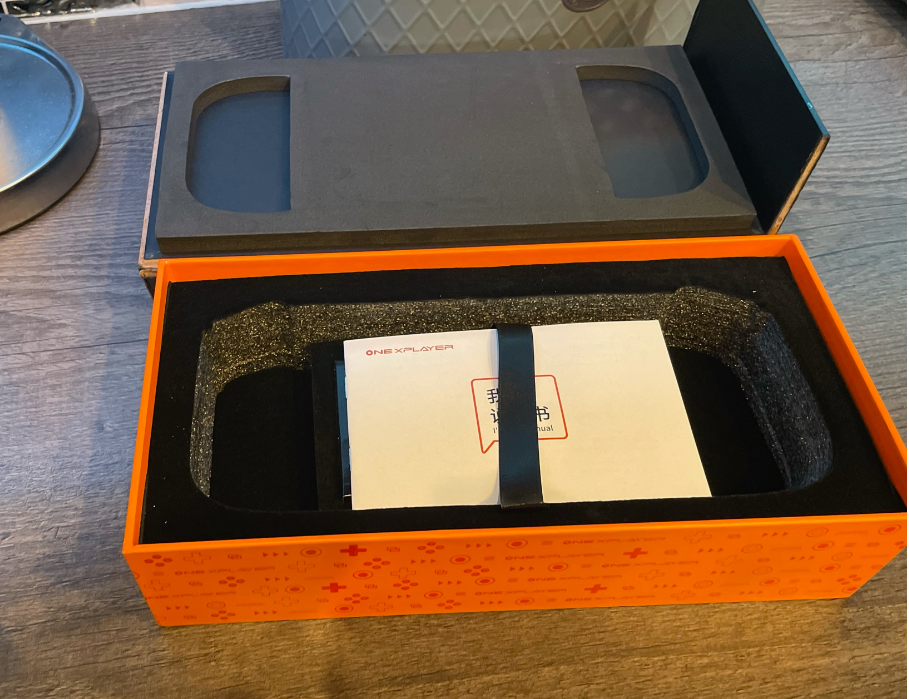 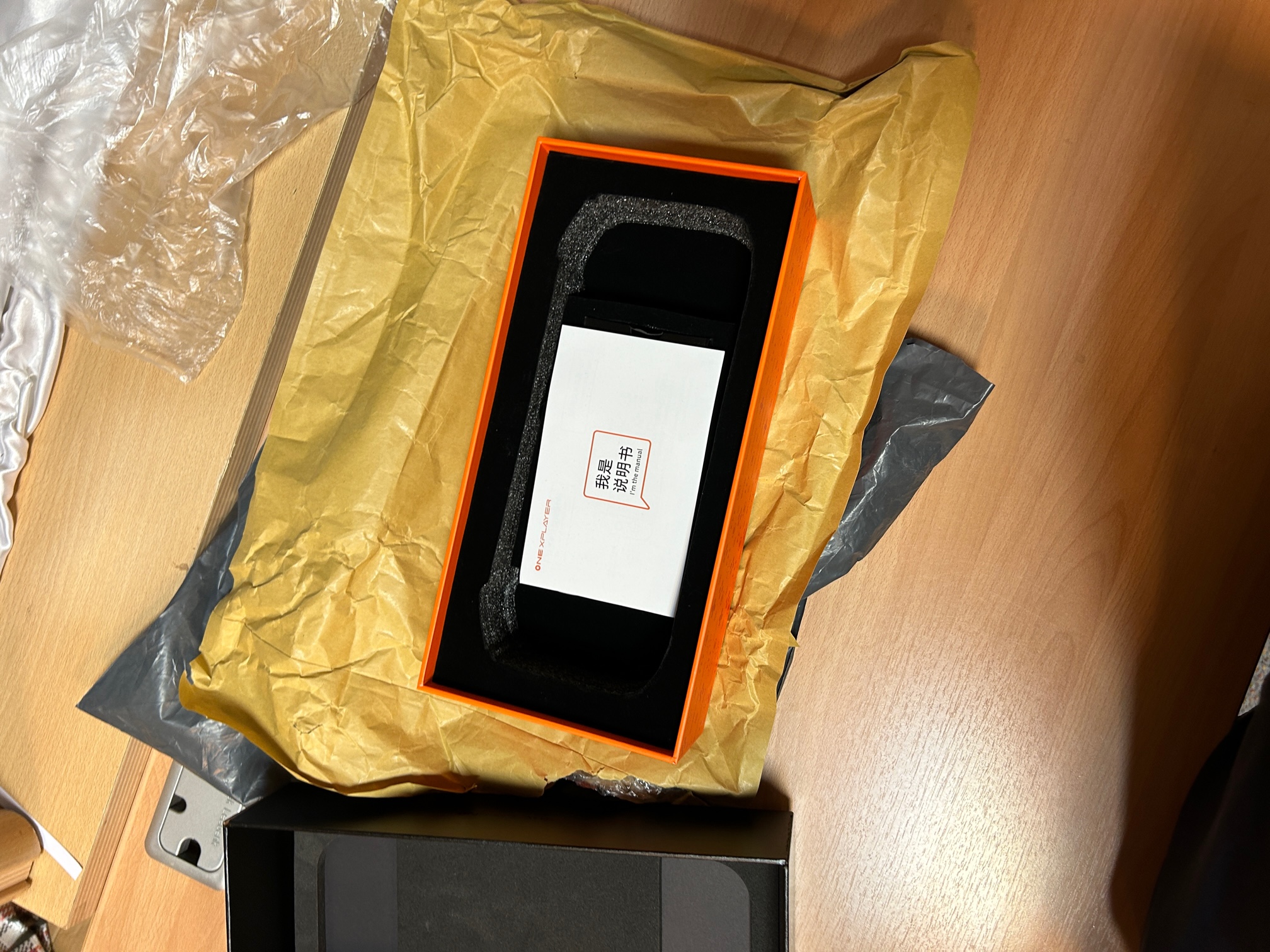 Disputed deliveries
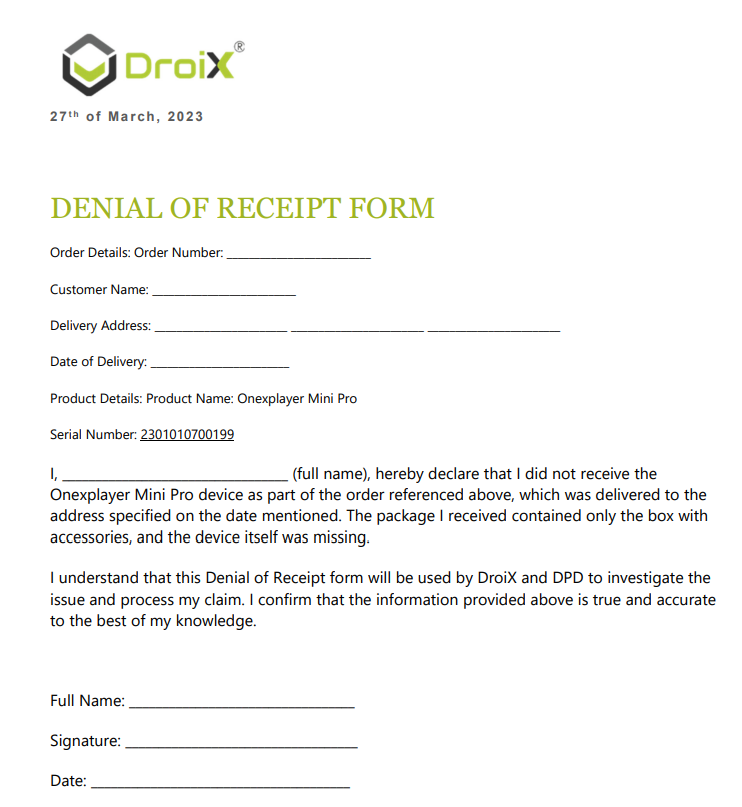 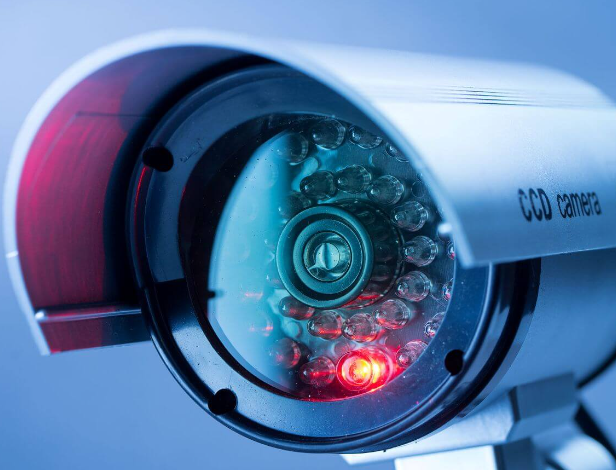 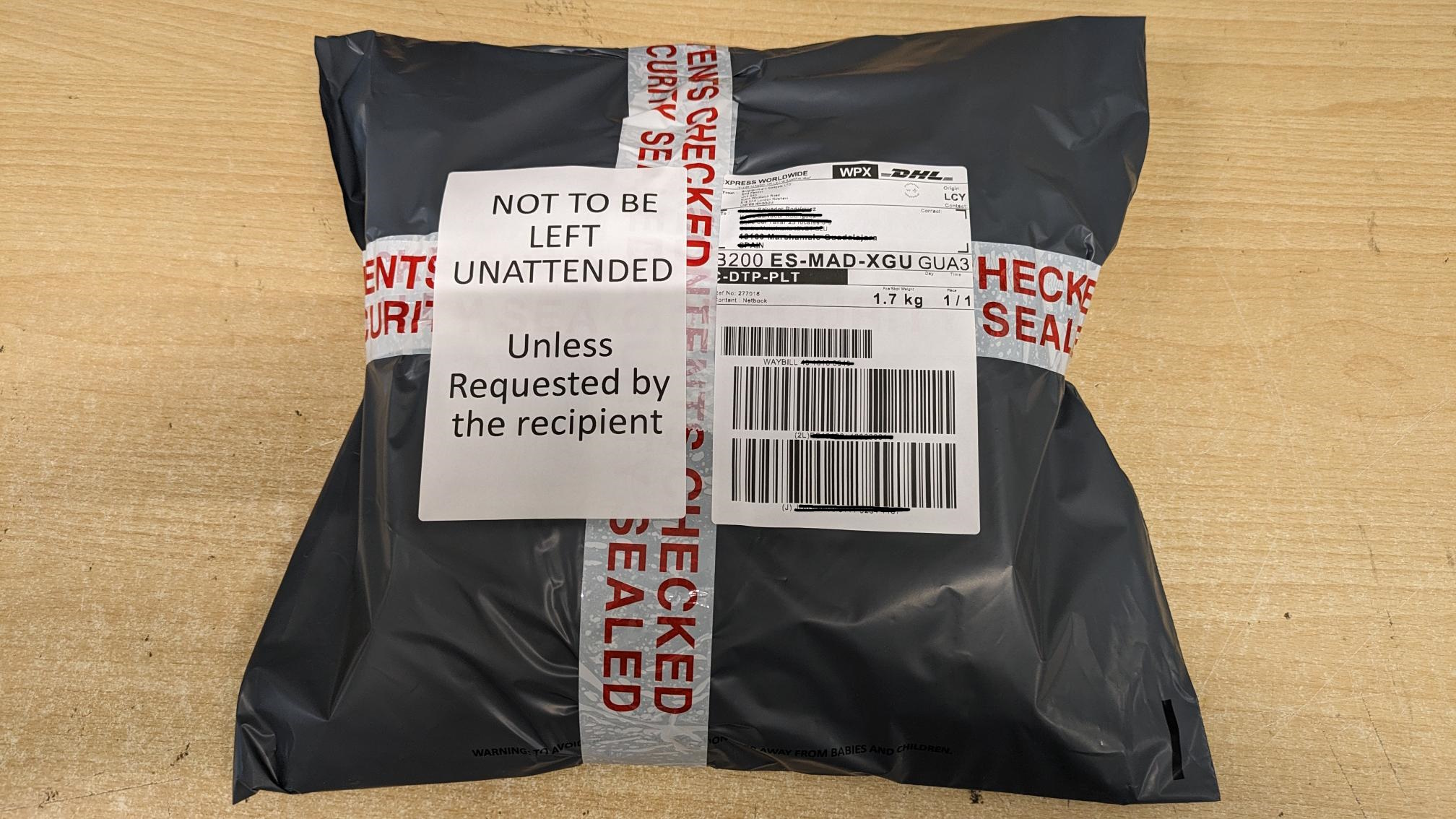 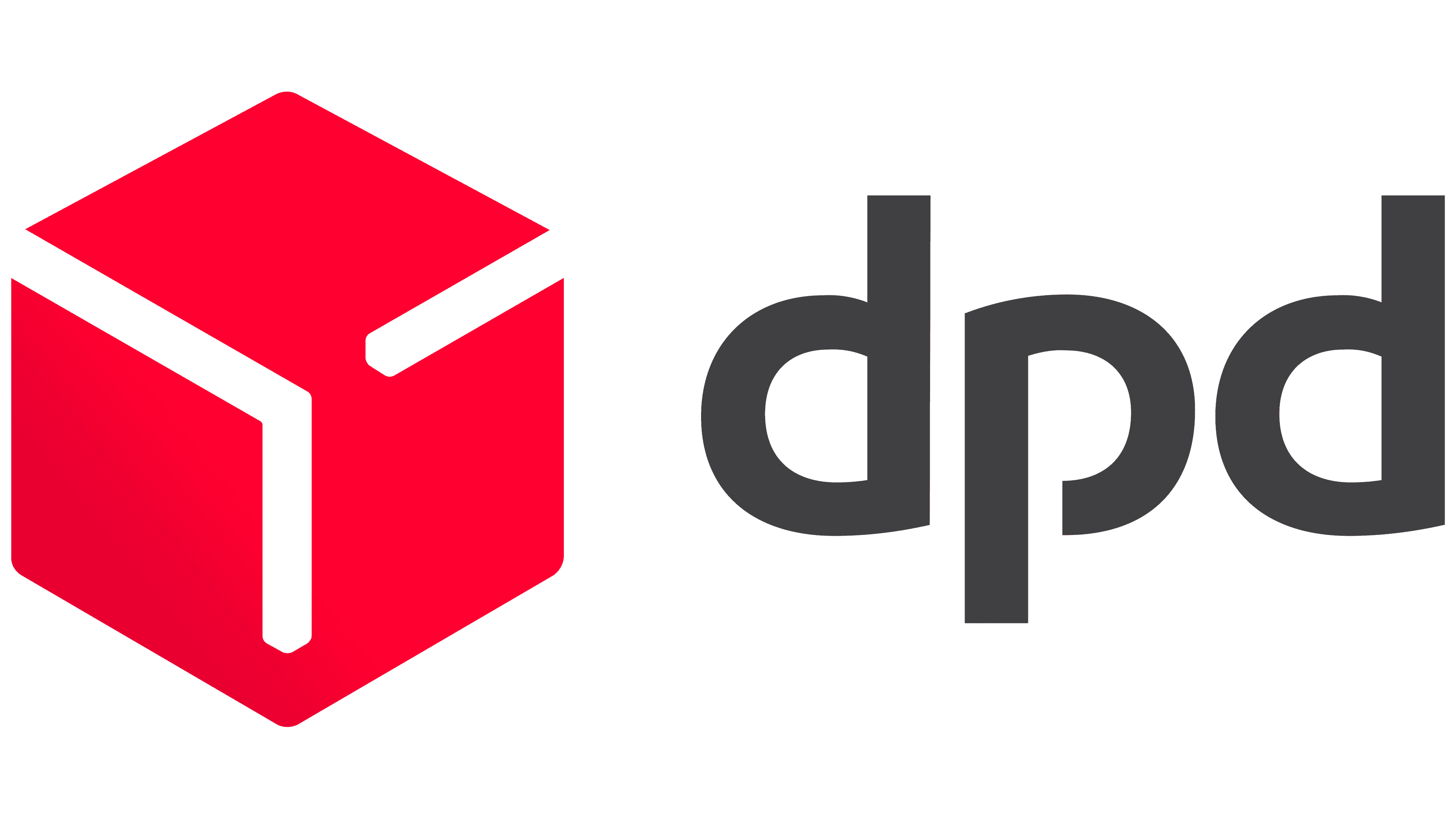 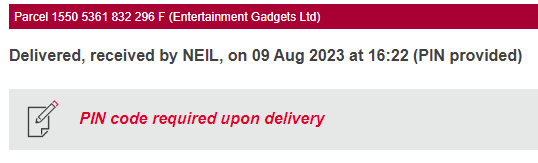 Ways to protect
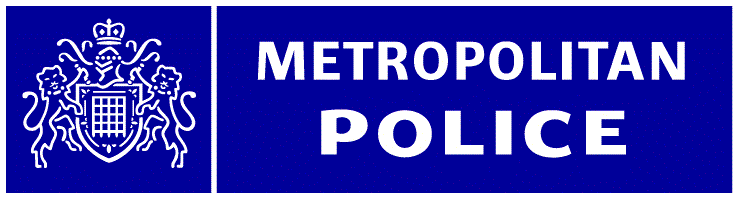 Logistics - BREXIT
Implementing shipping services to adjust to the change – DDP, IOSS 
Issues with customers from EU
  “Will I need to pay import taxes?”
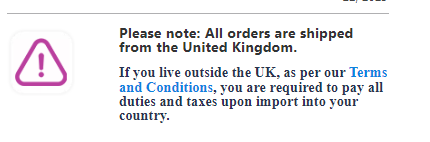 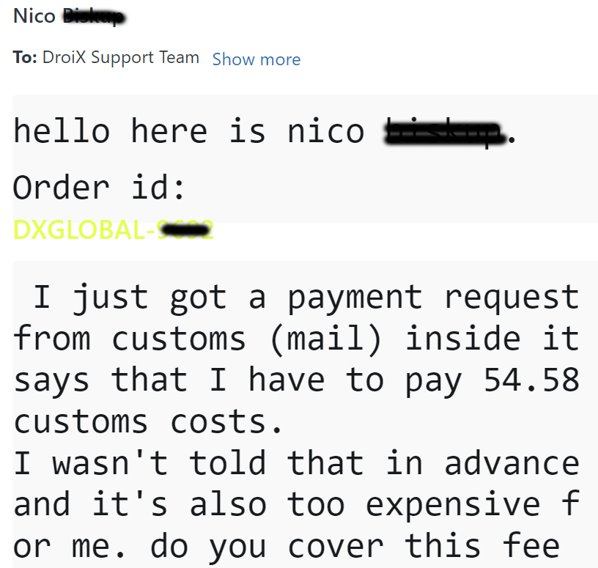 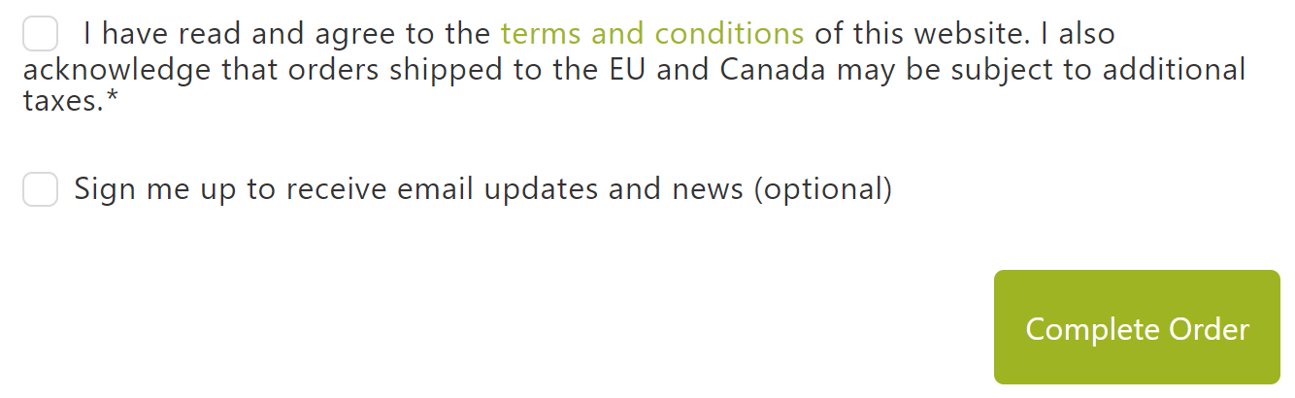 Social Media
We use all the mainsocial media platforms for customers to contactus with any queries.
We also use these platforms to promoteour store andengage with customers.
Not all social media works for us
What works
YouTube
Twitter/X
Blogs
What doesn’t work
Instagram
TikTok
Mixed Success
Facebook
Why does it not work for us?
It can take a lot of time to create content specific for a social media platform
You must consistently post new content to be relevant  (several posts a day on Twitter for example)
Low engagement on platforms such as Instagram and TikTok (time spent versus results)
Create & schedule posts
Reuse content to post to multiple social media platforms
Read & reply to comments and messages in one place
Loomly
8/05/20XX
Identifying niche platforms such as Reddit & Discord servers run by fans, manufacturers etc
Finding many unchallenged comments regarding DroiX
A different approach
8/05/20XX
A different approach
Answer queries
Engage in conversations. Do not to self-promote unless it’s a direct question to the business
Build reputation and trust with users of the platform
Word of mouth
Free advertising
People talking about and recommending your brand
Builds legitimacy for your business
Blogs generate 60% of our organic traffic
Keep the content varied, not just pushing your customers to buy a product
Our goal is for people to return as a source of news and information
Blogs
8/05/20XX
ChatGPT
You do not need to be a writer to create content
Creates informative content for you
SEO optimised
Saves a lot of time compared to writing from scratch
ChatGPT
You do not need to be a writer to create content
Creates informative content for you
SEO optimised
Saves a lot of time compared to writing from scratch
Translations
Use AI to translate your blogs content to multiple languages
Services such as WPML forWordPress make this very easy
It brings in visitors searchingin their native language to your blog
AI video translations of voice overs for product reviews on localised stores such as Amazon France, Germany, Spain and Italy
Considering to reuse the content for localised YouTube channels
Looking to the future
8/05/20XX
Identify what social media platforms work best for you, concentrate on the ones that do
Explore different avenues; fan sites, forums, Reddit, Discord etc.
Do not only push your products. Engage on social media to build your brand and reputation
Use services such as ChatGPT, Loomly, WPML & TranslateVideo to help create content more efficiently
Summary
44